Så här använder du vår ppt-mall
Mallen har ett flertal olika möjliga layoutval, och har förinställda bilder och bildkollage för att göra det enkelt för dig att skapa fina presentationer. Använd gärna dessa bilder för en enhetlig och genomtänkt design.
Håll dig till ett färgtema per presentation för ett lugnt och stilrent intryck.
För att byta färgtema, gå till menyn längst upp till vänster, klicka på Layout och välj ett av våra fyra färgteman.
Längst bak i presentationen finns en slide med illustrationer att klippa och klistra från.
Använd alltid bilder från vår egen bildbank i Kommunikationsplatsen i första hand. Alla bilder som finns där är kontrollerade och har bildrättigheter och medverkansavtal i ordning.
Viktigt är att alltid följa Region Västmanlands grafiska profil och bilmanér. 
Hämta alltid mallen i PowerPoint, då missar du inga eventuella uppdateringar, till skillnad mot om du sparar den på din dator.
Bisyssla
Grundkontrakt
Saklighet
Opartiskhet
Lojalitet
[Speaker Notes: Bestämmelserna om bisyssla syftar till allmänhetens intresse av saklighet och opartiskhet i offentlig verksamhet, sk objektivitetsprincipen. 

Allmänheten ska känna förtroende för och att offentligt anställda inte har bisysslor som kan rubba detta förtroende.
Saklighet
Opartiskhet
Anställda har en lojalitetsplikt gentemot arbetsgivaren som kortfattat innebär att anställda ska sätta arbetsgivarens intresse framför sina egna intressen och undvika situationer som riskerar att inte vara lojala eller skada sin arbetsgivare.
Lojalitet]
Huvudregel
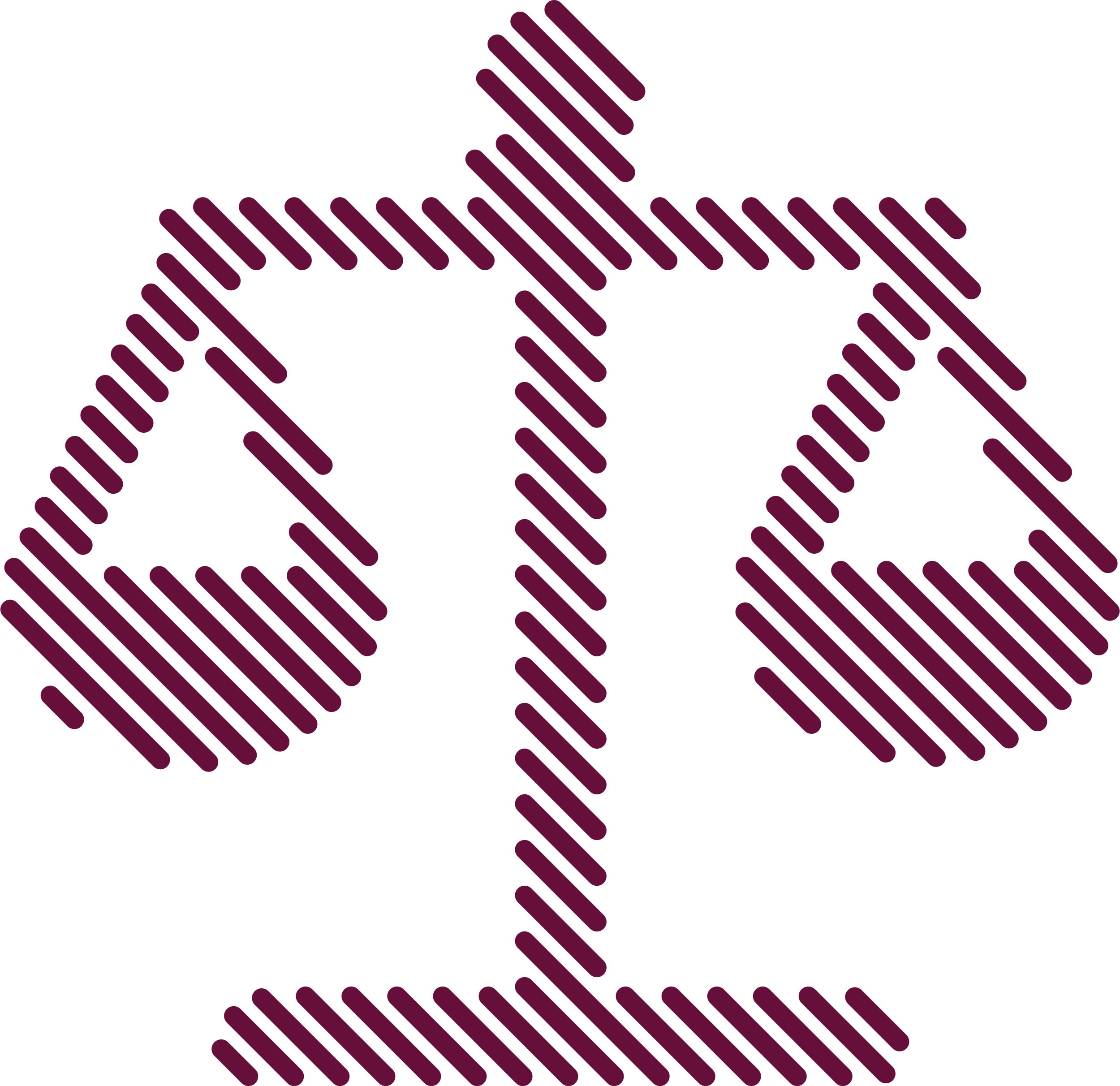 Medarbetare förfogar över sin egen fritid och att bisyssla är tillåten.
Begränsningar finns dock för tre slags bisysslor:
Förtroendeskadlig bisyssla
Konkurrerande bisyssla
Arbetshindrande bisyssla
Förtroendeskadlig bisyssla
Det räcker att det finns en risk att allmänhetens förtroende för arbetsgivaren eller de anställdas opartiskhet kan ifrågasättas för att bisysslan kan ses som förtroendeskadlig.
[Speaker Notes: Det innebär att det inte behöver ha inträffat något speciellt som kan sätta allmänhetens tilltro på spel. Det är tillräckligt att arbetsgivarens anseende kan skadas på grund av bisysslans existens.

Regleras i lag om offentlig anställning (LOA)]
Konkurrerande bisyssla
Anställda får inte bedriva företag som utövar verksamhet inom ett område som omfattas av arbetsgivarens uppdrag. Det kan räcka med att en bisyssla berör uppdragsverksamheten för att vara konkurrerande och bör förbjudas.
[Speaker Notes: Innebär att en anställd har en syssla vid sidan av anställningen som konkurrerar med arbetsgivarens verksamhet.
Anställda får inte själva eller genom någon annan bedriva företag som utövar verksamhet inom ett område som omfattas av arbetsgivarens uppdrag. Det kan räcka med att en bisyssla berör arbetsgivarens uppdragsverksamhet för att vara konkurrerande och ska/bör därav förbjudas.
Regleras i Allmänna bestämmelser, AB]
Arbetshindrande bisyssla
Om bisysslan påverkar den anställdes arbetsinsats, eller möjlighet till vila och återhämtning, på ett negativt sätt, ska bisysslan bedömas restriktivt.
[Speaker Notes: Om bisysslan påverkar den anställdes arbetsinsats på ett negativt sätt, eller numera utifrån arbetstidsdirektivet, den anställdes möjlighet till vila och återhämtning ska bisysslan bedömas restriktivt. 
Även om 11 timmars dygnsvila och veckovilan bedöms utifrån arbete hos huvudarbetsgivaren bör den totala tiden för vila och återhämtning beaktas när bedömning om bisysslan ska godkännas eller inte görs.
Regleras i Allmänna bestämmelser, AB]
Revisionsgranskning av regionens hantering av bisysslor
Rekommendationer 
- Bättre på att informera om skyldigheten att anmäla bisyssla
 - Upprätta stödmaterial för bedömning av bisyssla
 - Säkerställa att registrerade bisysslor hanteras, bedöms och dokumenteras
 - Säkerställa att bisysslor registreras i Heroma
 - Införa systematiska kontroller av bisyssla
 - Införa systematiska kontroller av bisysslor i relation till    leverantörer sett ur ett välfärdsbrottsperspektiv
 - Tydliggöra syftet med den årliga sammanställningen
Vad är välfärdsbrott?
”När en aktör – företag, förening eller privatperson –  otillbörligen utnyttjar kommuners och regioners välfärdssystem för egen vinning.” 
(SKR:s definition på välfärdsbrottslighet)
Förhöjd risk för välfärdsbrott
Läkemedels-
förskrivning
Privata utförare
Intyg
Inköp och upphandling
Byggentreprenader
Uppskattningsvis 1,2 miljarder/år
[Speaker Notes: 2% av utbetalningarna till 
privata vårdgivare]
Vilken roll kan en bisyssla spela i välfärdsbrottslighet?
[Speaker Notes: Vilken roll kan då bisyssla spela i välfärdsbrottsligheten? 

Intressekonflikter och sårbarhet
En olämplig eller otillåten bisyssla är en sådan där intressekonflikter kan uppstå. Det uppstår egna intressen, som avviker från arbetsgivarens, men som ändå påverkar hur vi utför uppdraget eller kanske vilka varor och tjänster som vi förordar.

Vi kan också hamna i en intressekonflikt mellan två olika arbetsgivares intressen. Kanske upplever vi oss ekonomiskt beroende av att upplevas som lojala av fler arbets- eller uppdragsgivare samtidigt. 

En bisyssla vi döljer eller utövar i större omfattning än redovisat gör oss sårbara.

Intressekonflikten ökar risken för beslut i strid med grundkontraktet. Felaktigheter gör oss sårbara för påverkan.

Risken ökar för att vi blir en Medveten eller omedveten möjliggörare:

Utöver de aktörer – företag, föreningar eller privatpersoner – som berikas av välfärdsbrotten finns också möjliggörarna. Möjliggörarna är de som gör avkall på sina åtaganden enligt grundkontraktet, som åsidosätter sin saklighet eller sin objektivitet för att aktivt hjälpa någon som begår välfärdsbrott eller på annat sätt möjliggöra genom att bortse från sådant som pågår.]
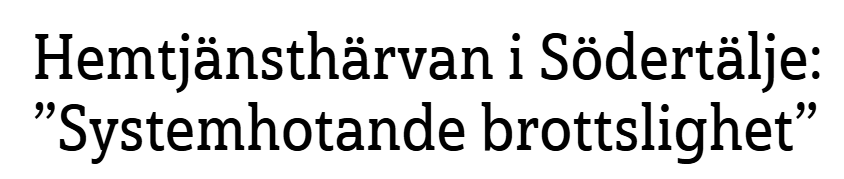 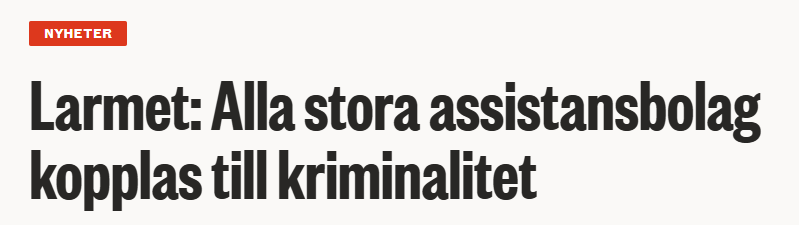 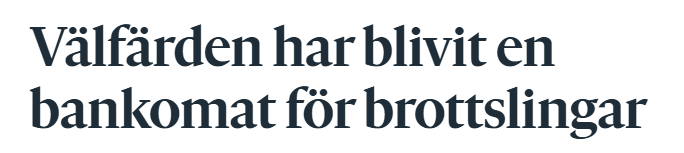 Bedömning av bisyssla
Riktlinje för bisyssla (5446-6)
HR bistår med stöd 
Fråga om bisyssla ställs i samband med rekrytering och vid medarbetarsamtal
Ny prövning av bisyssla görs efter 12 månader
13
2025-06-02
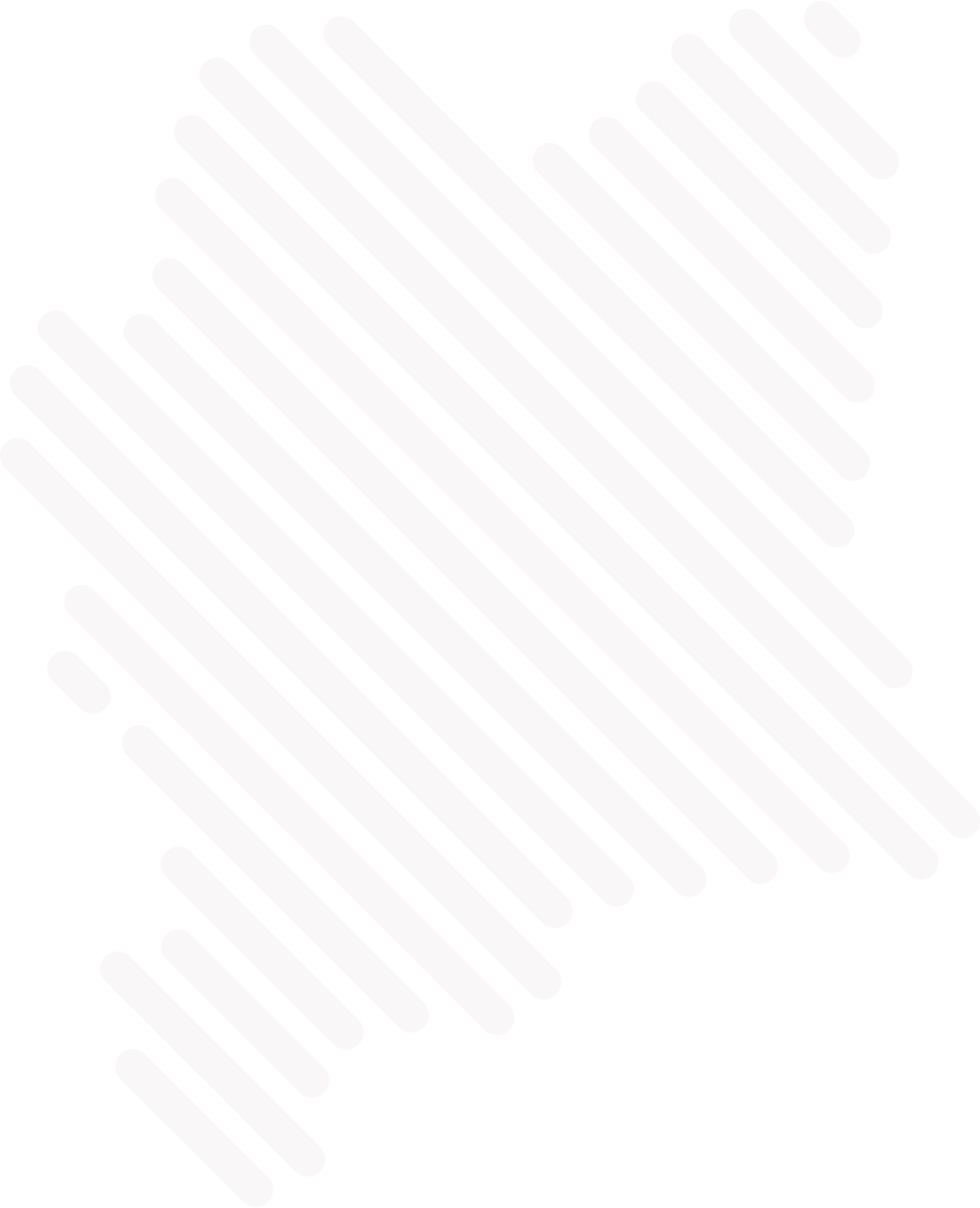 Illustrationer i svg
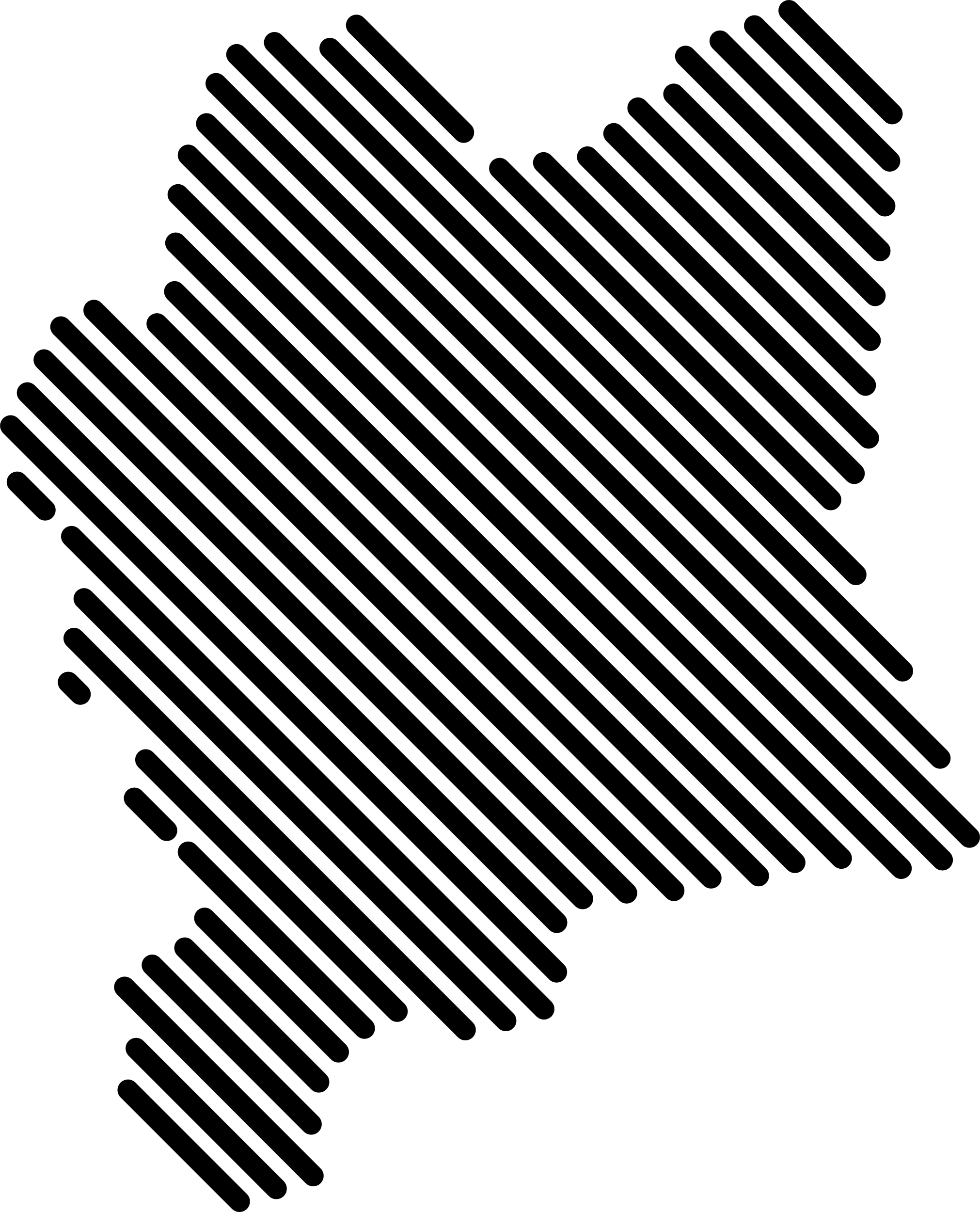 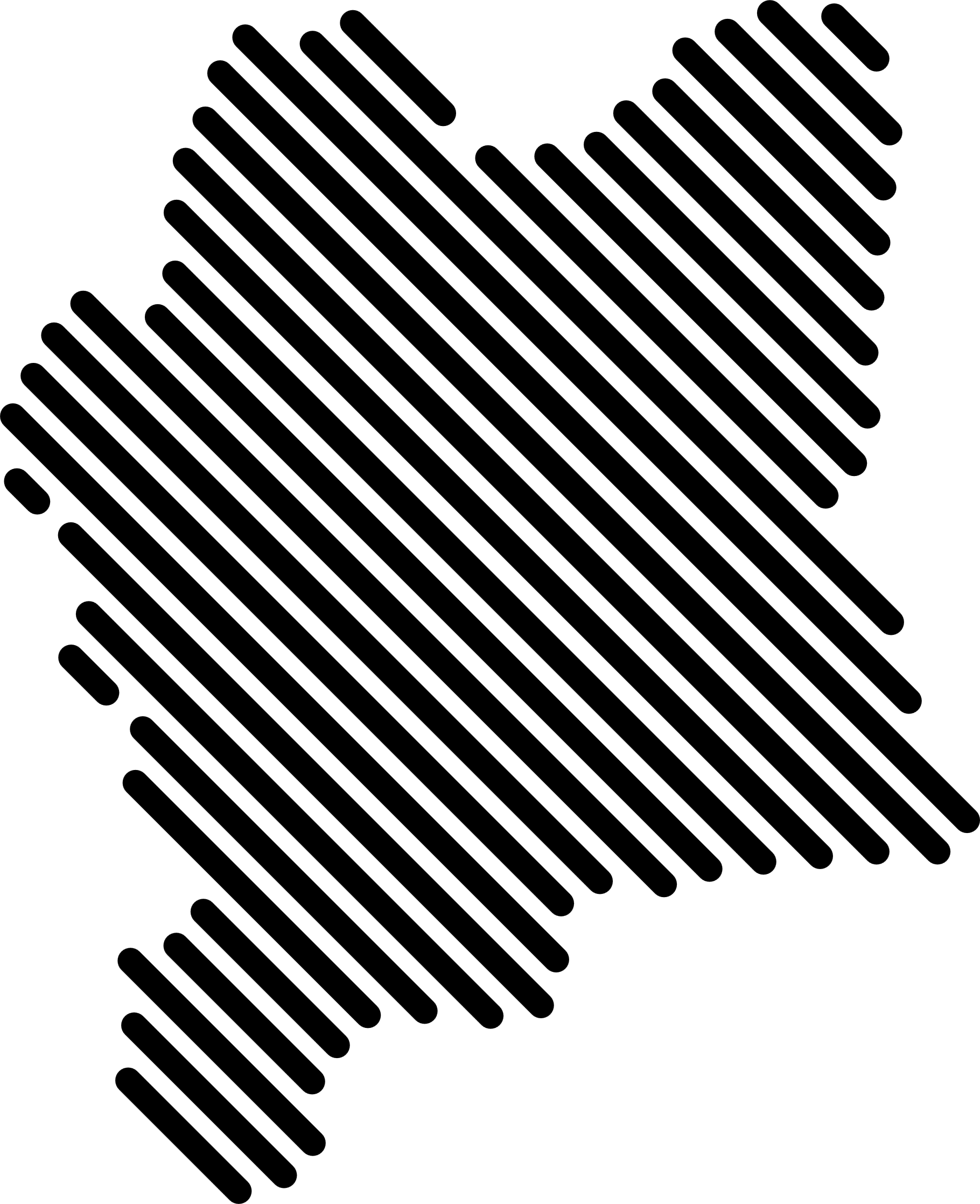 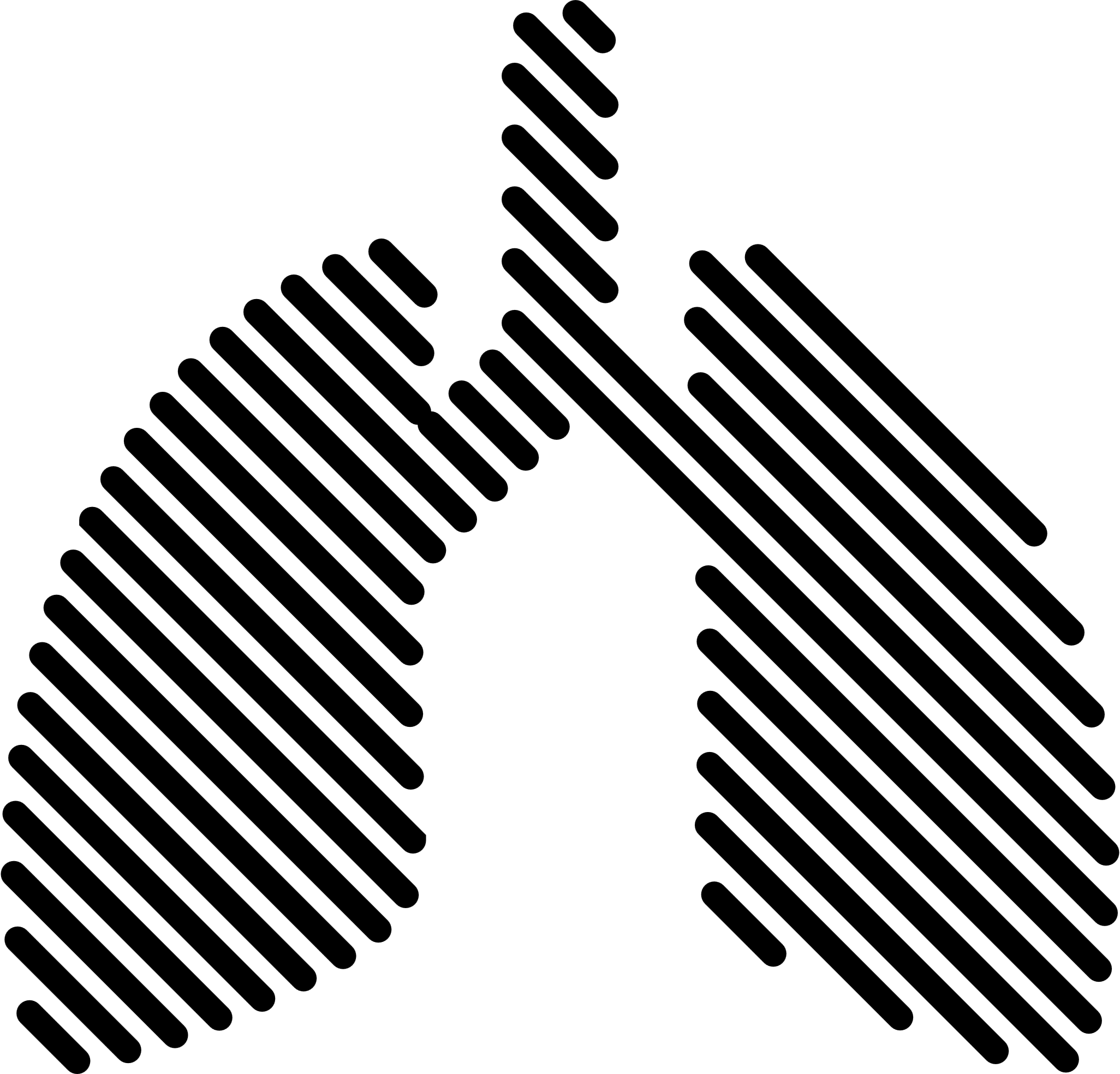 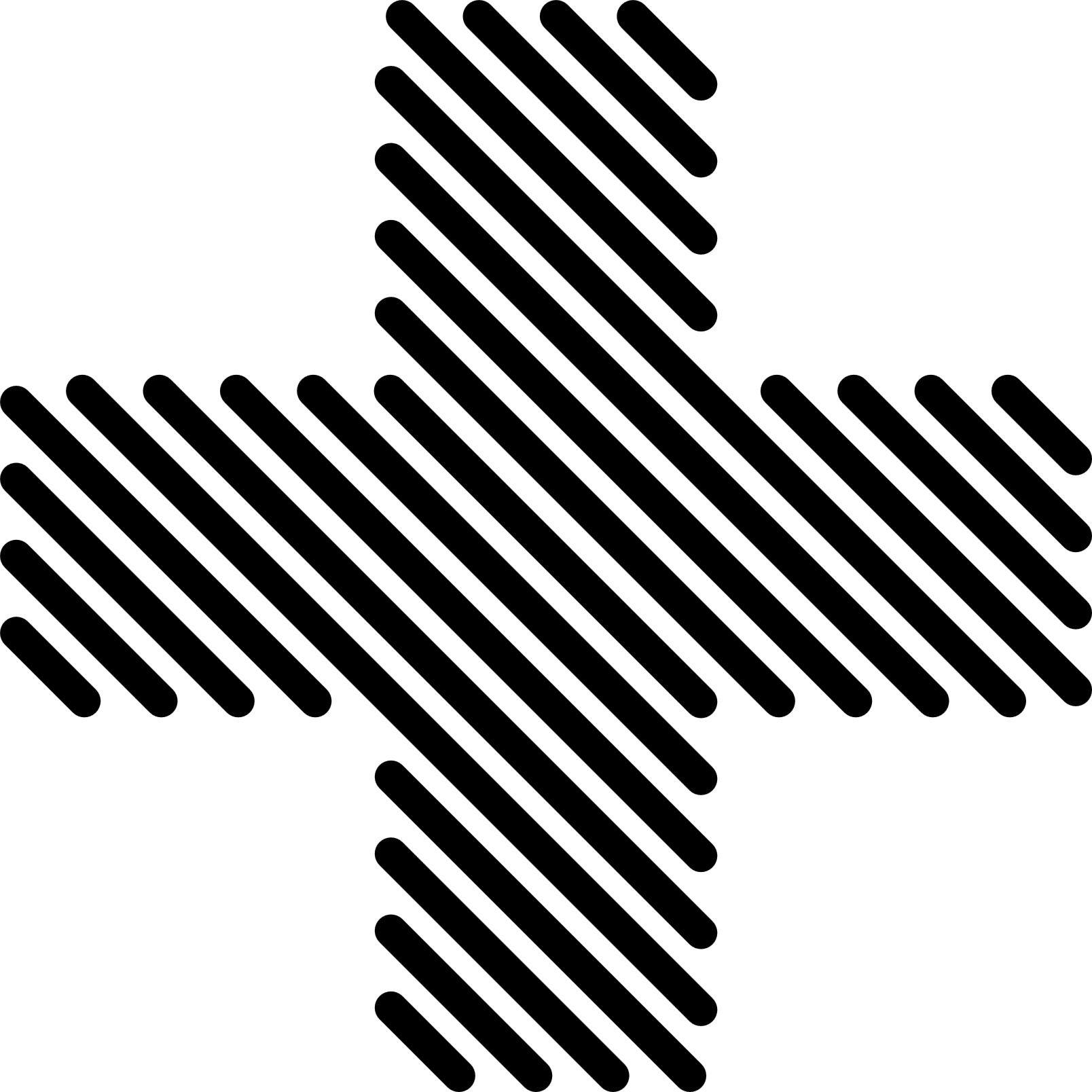 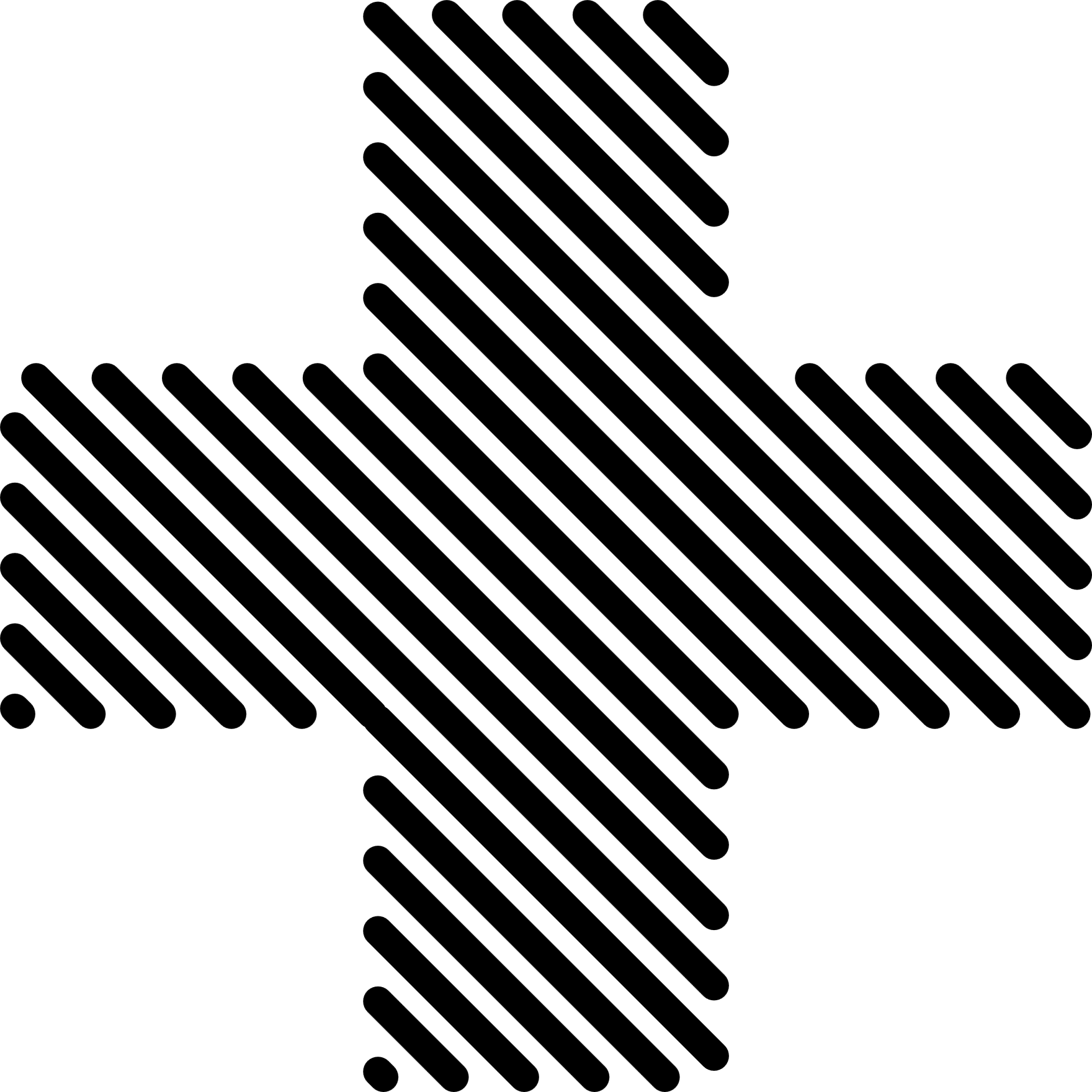 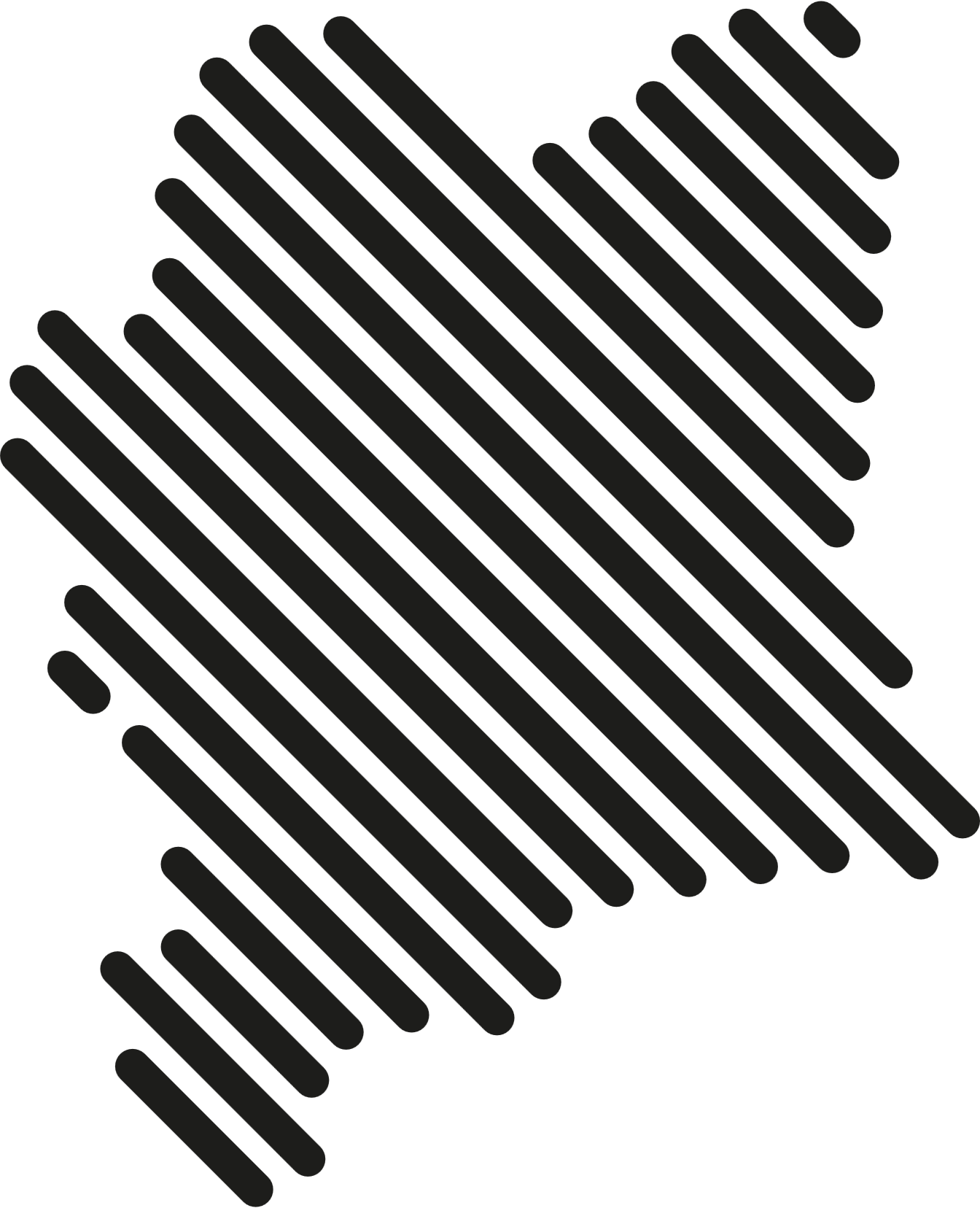 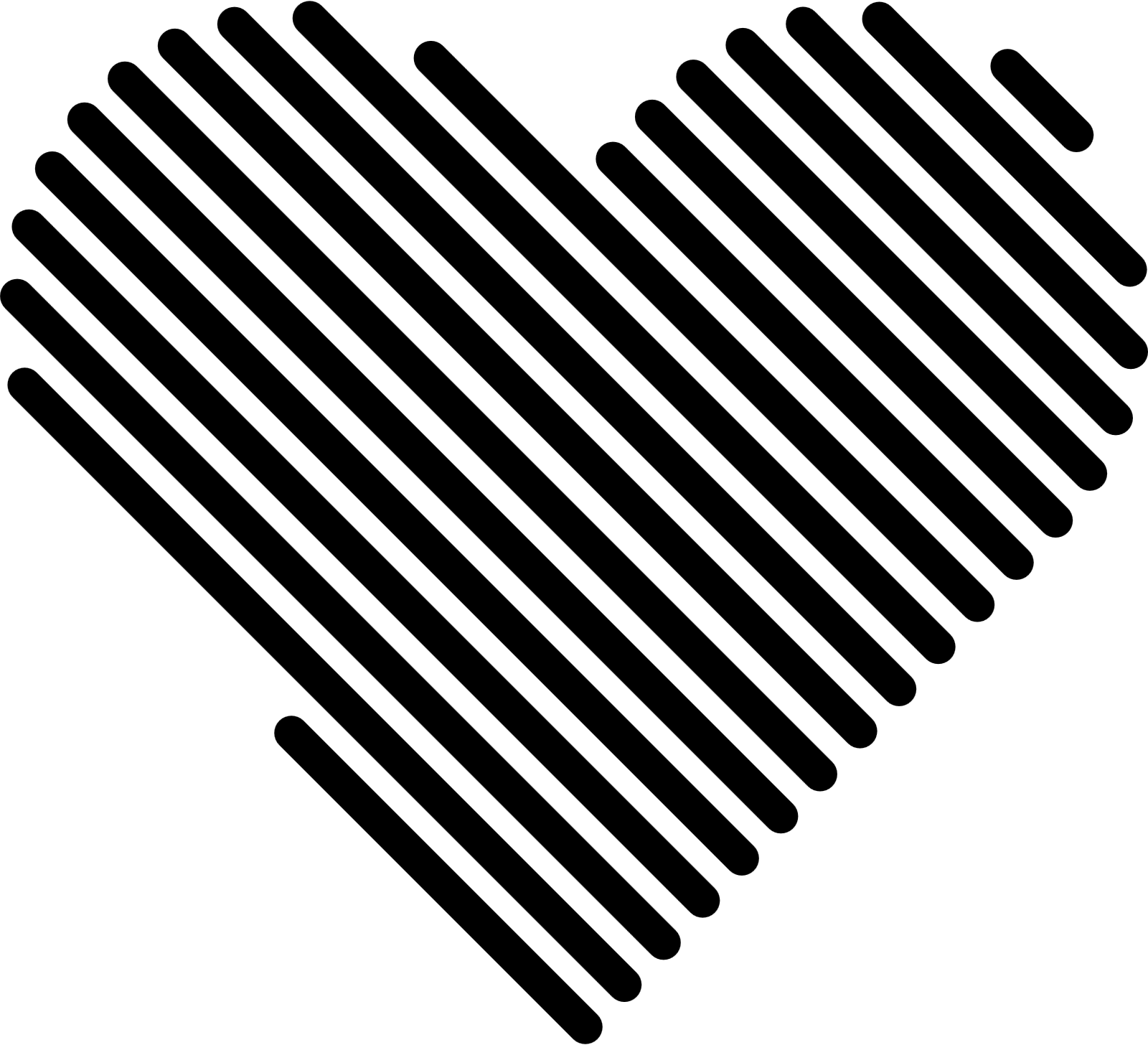 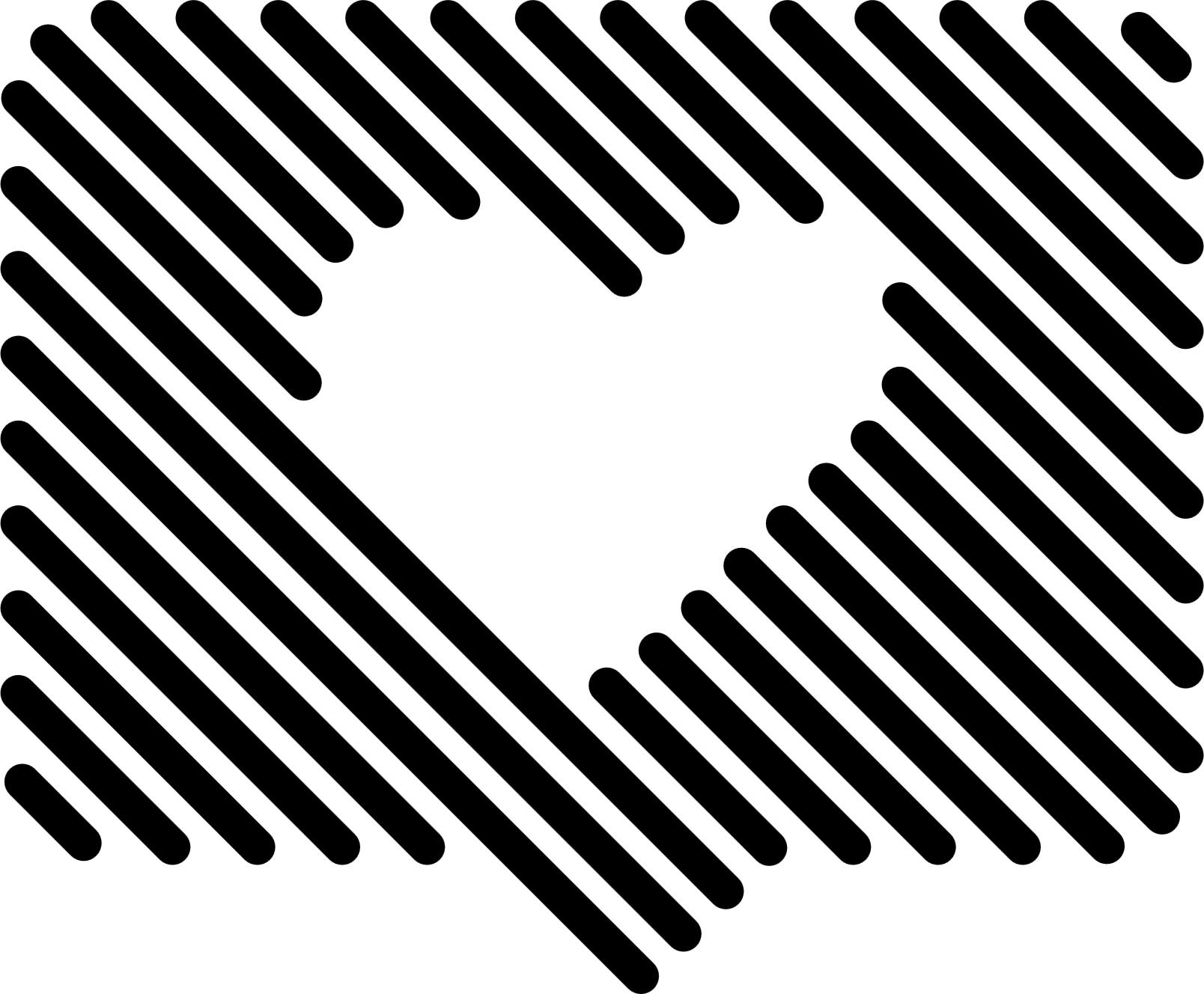 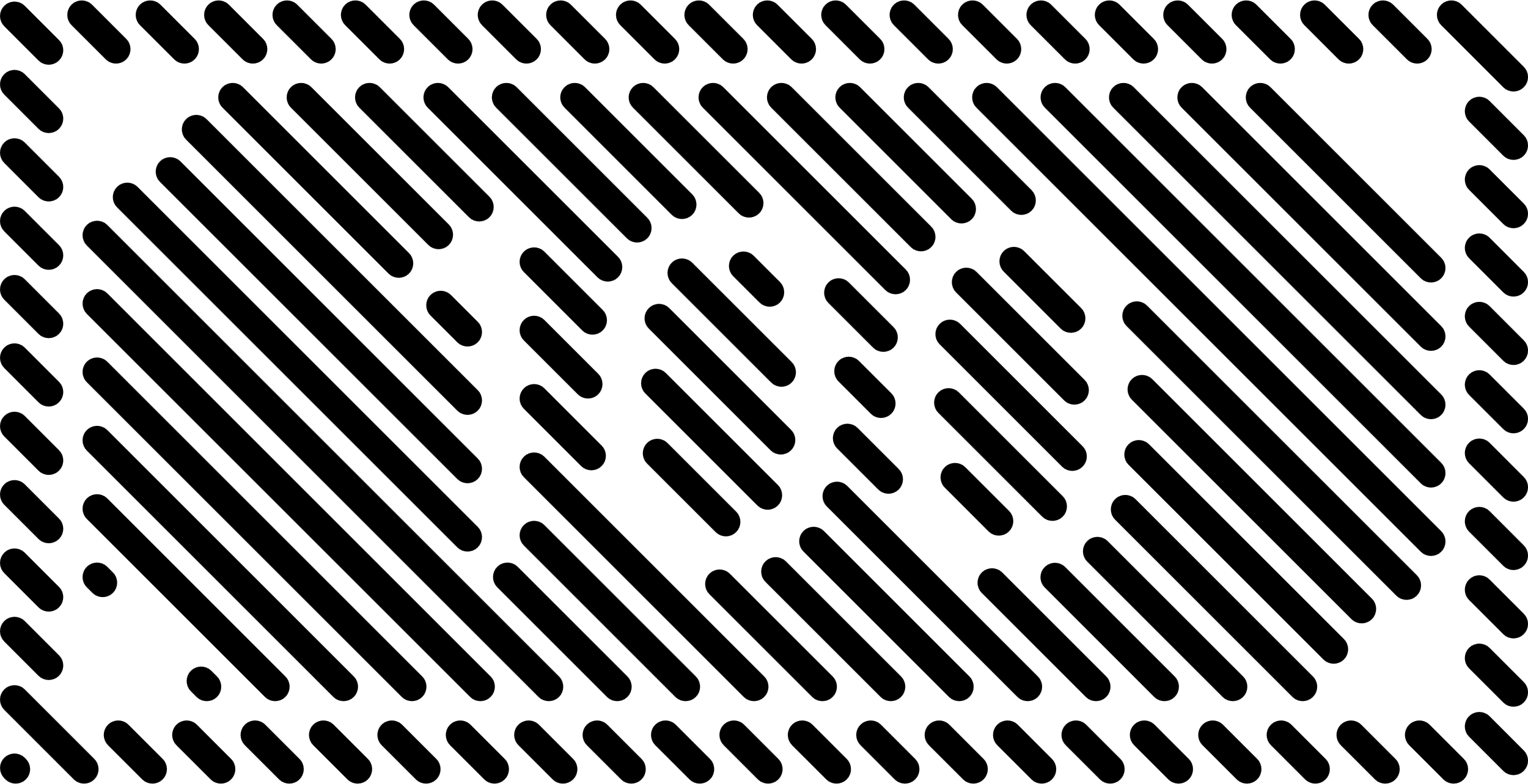 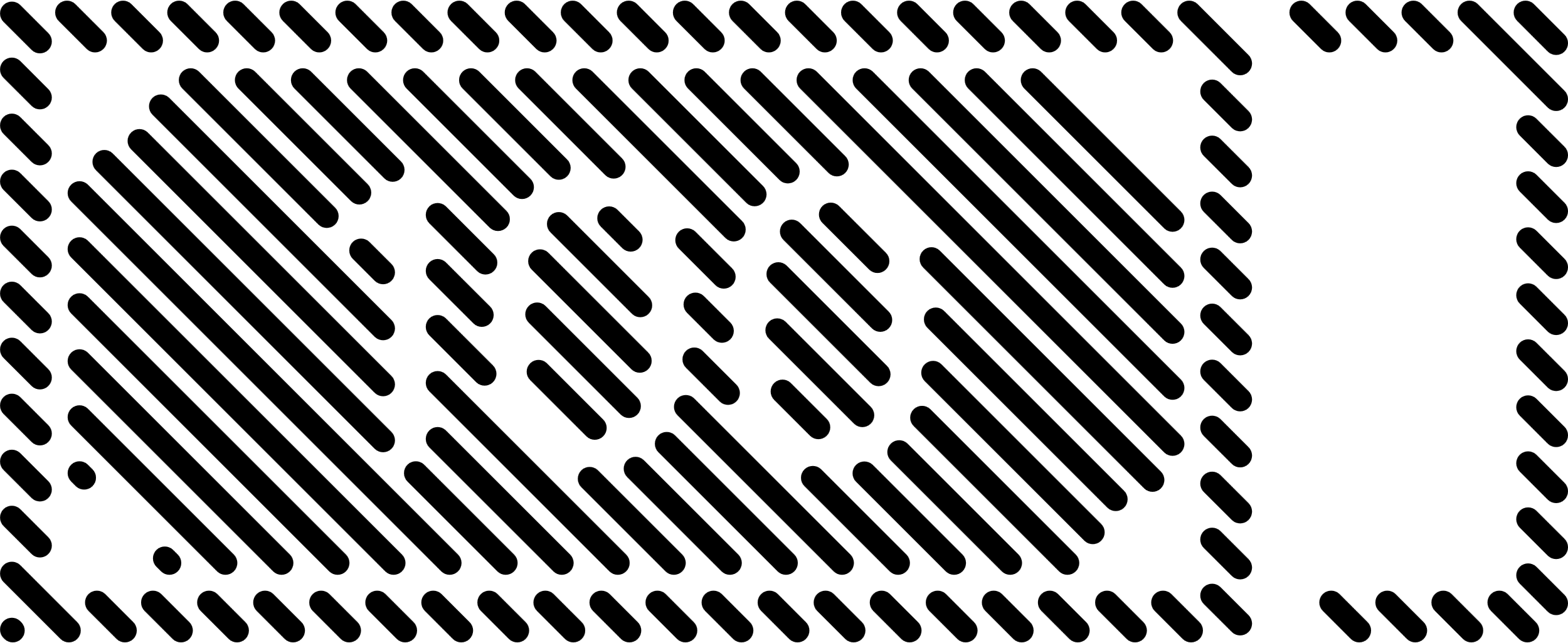 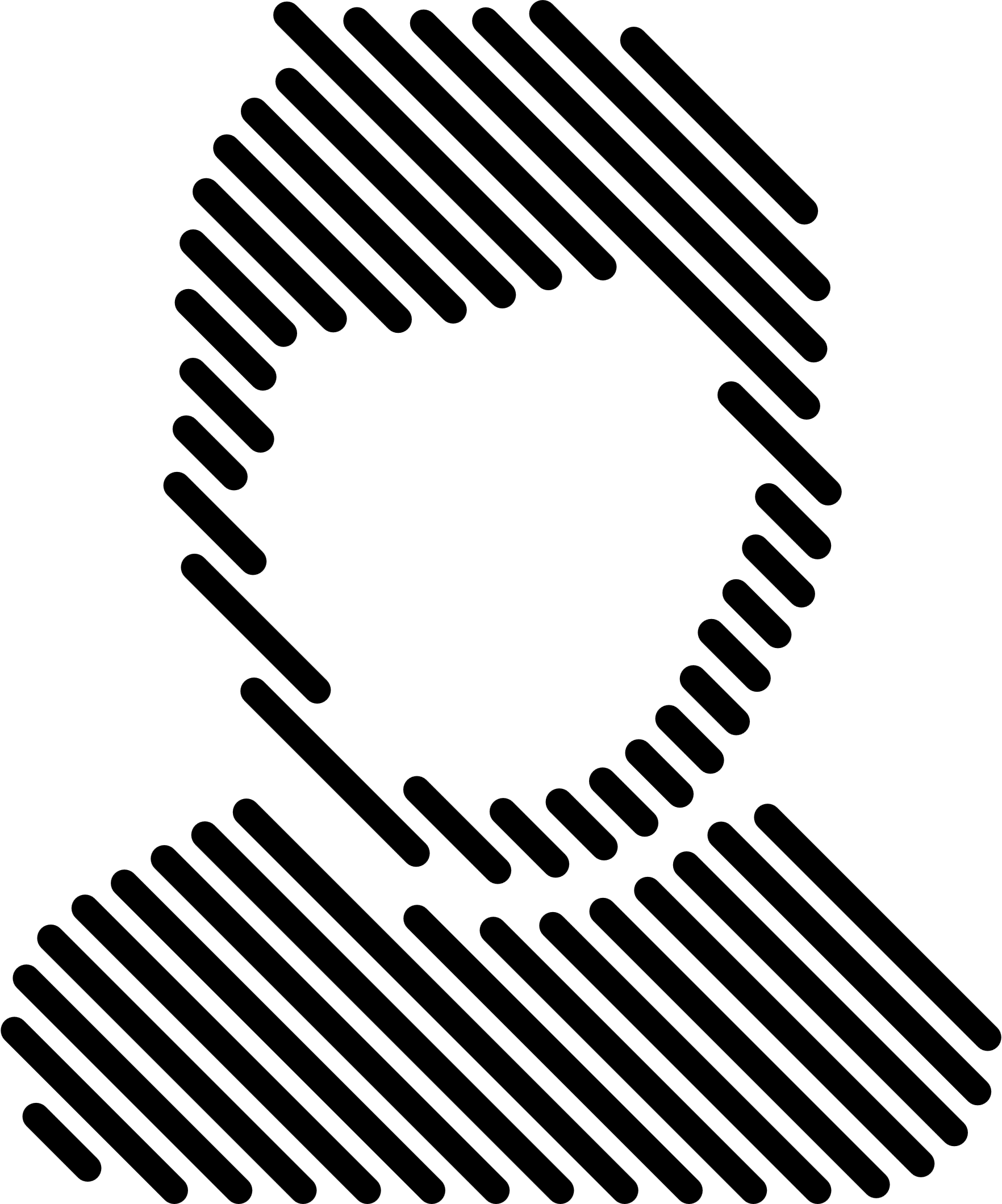 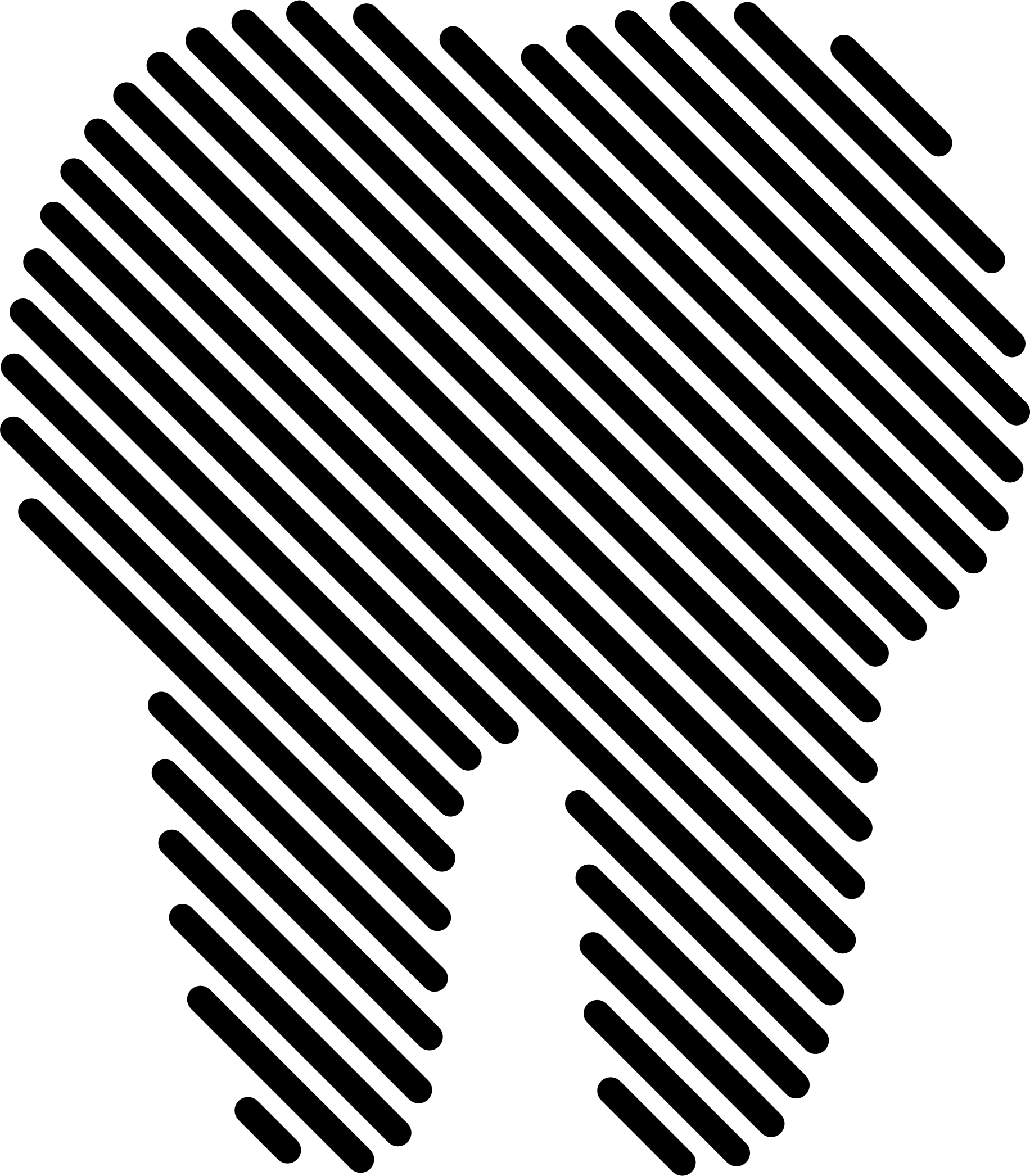 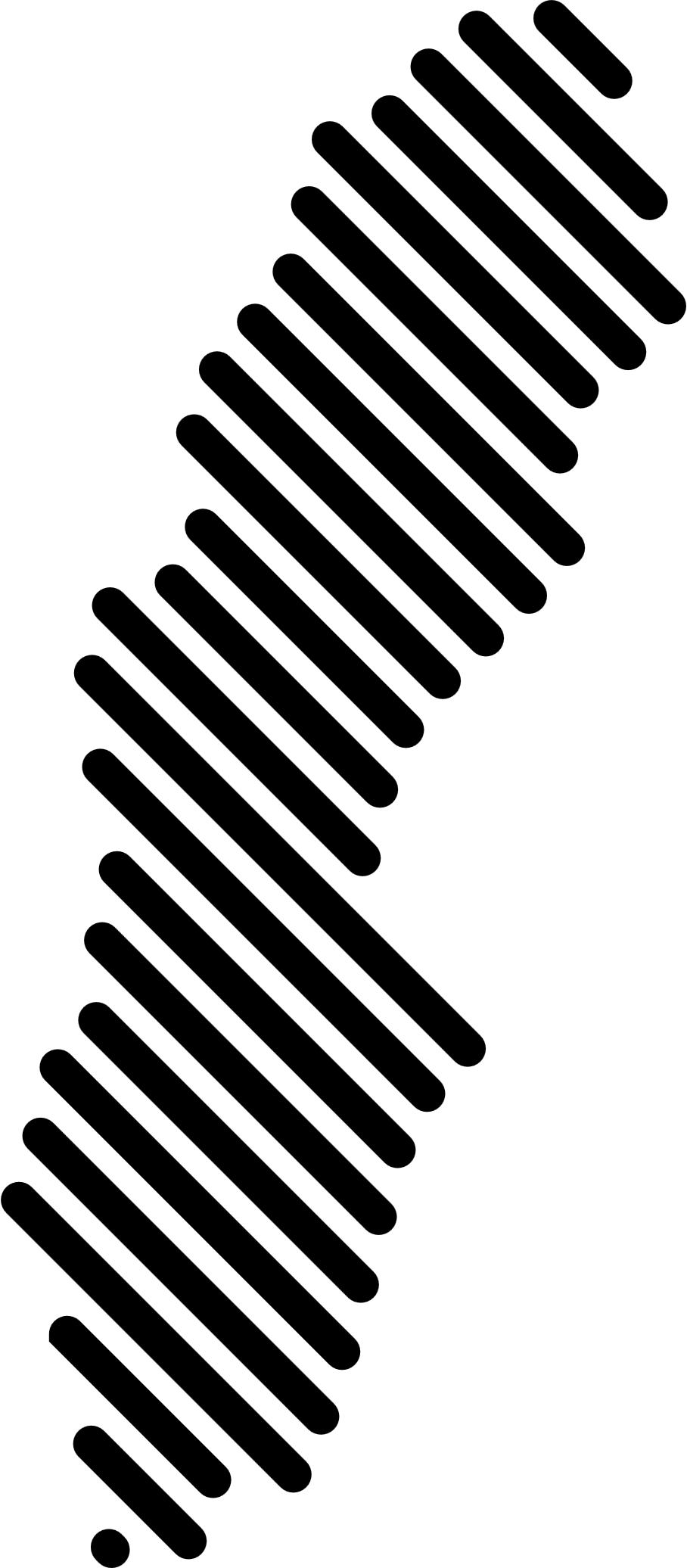 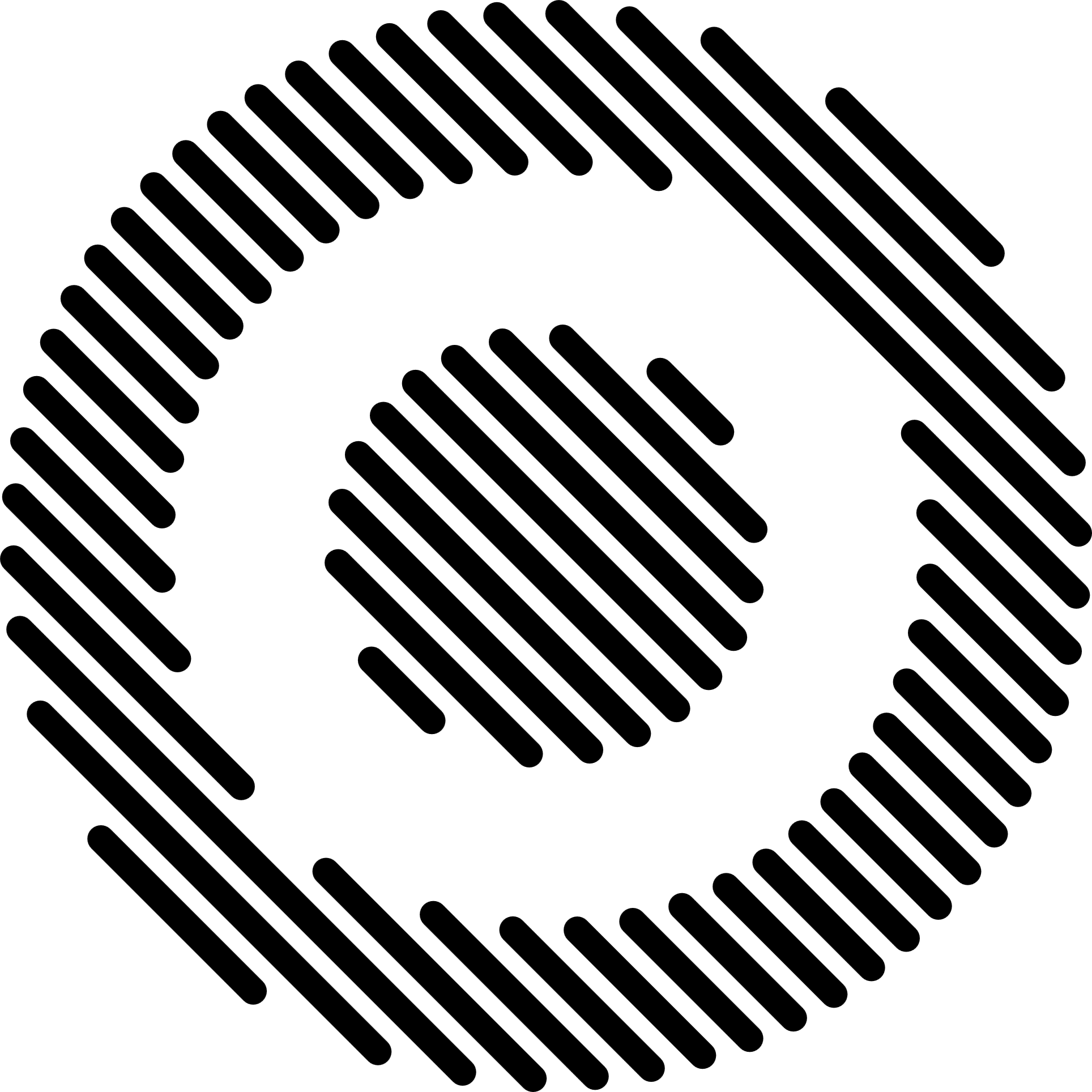 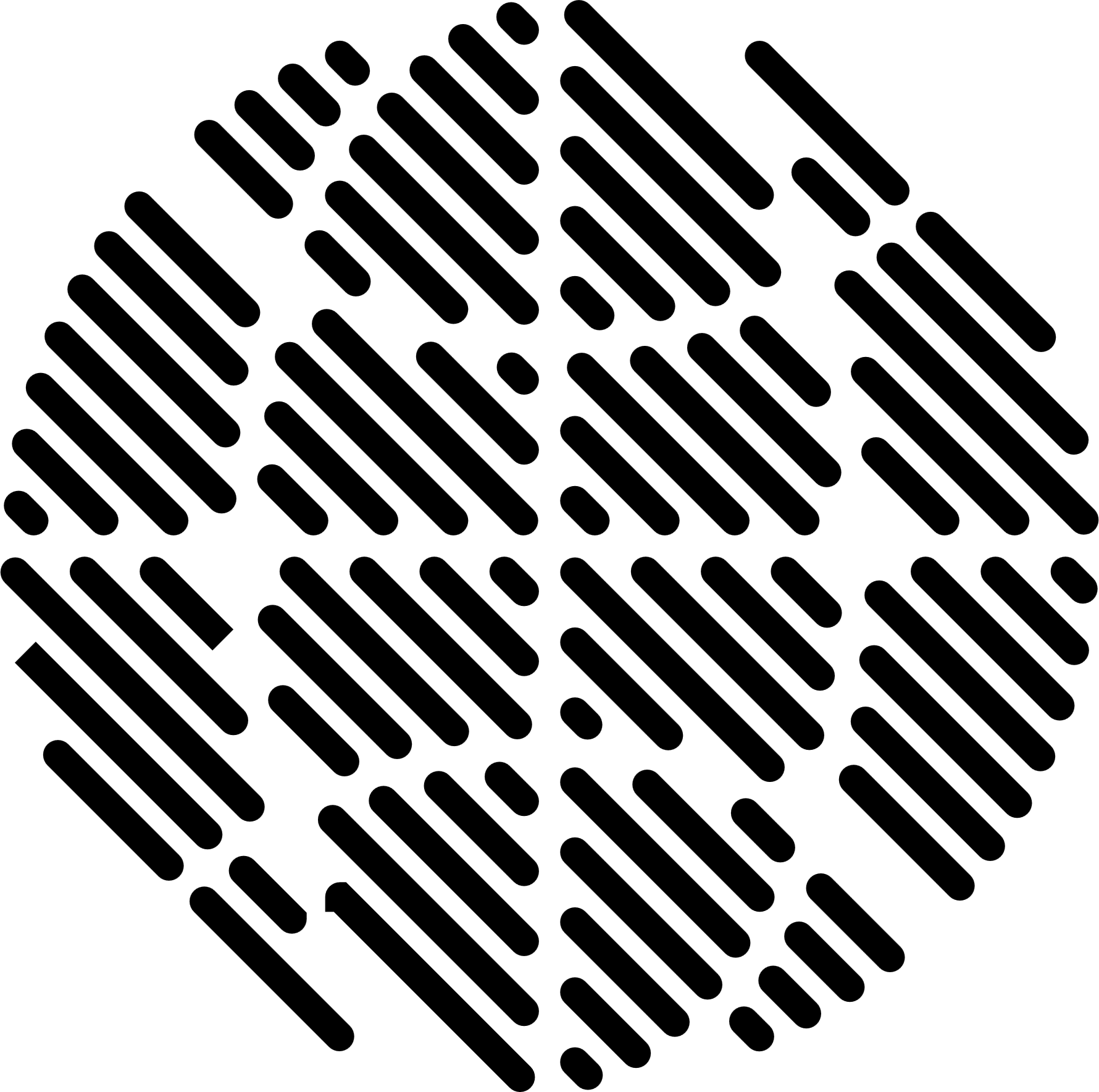 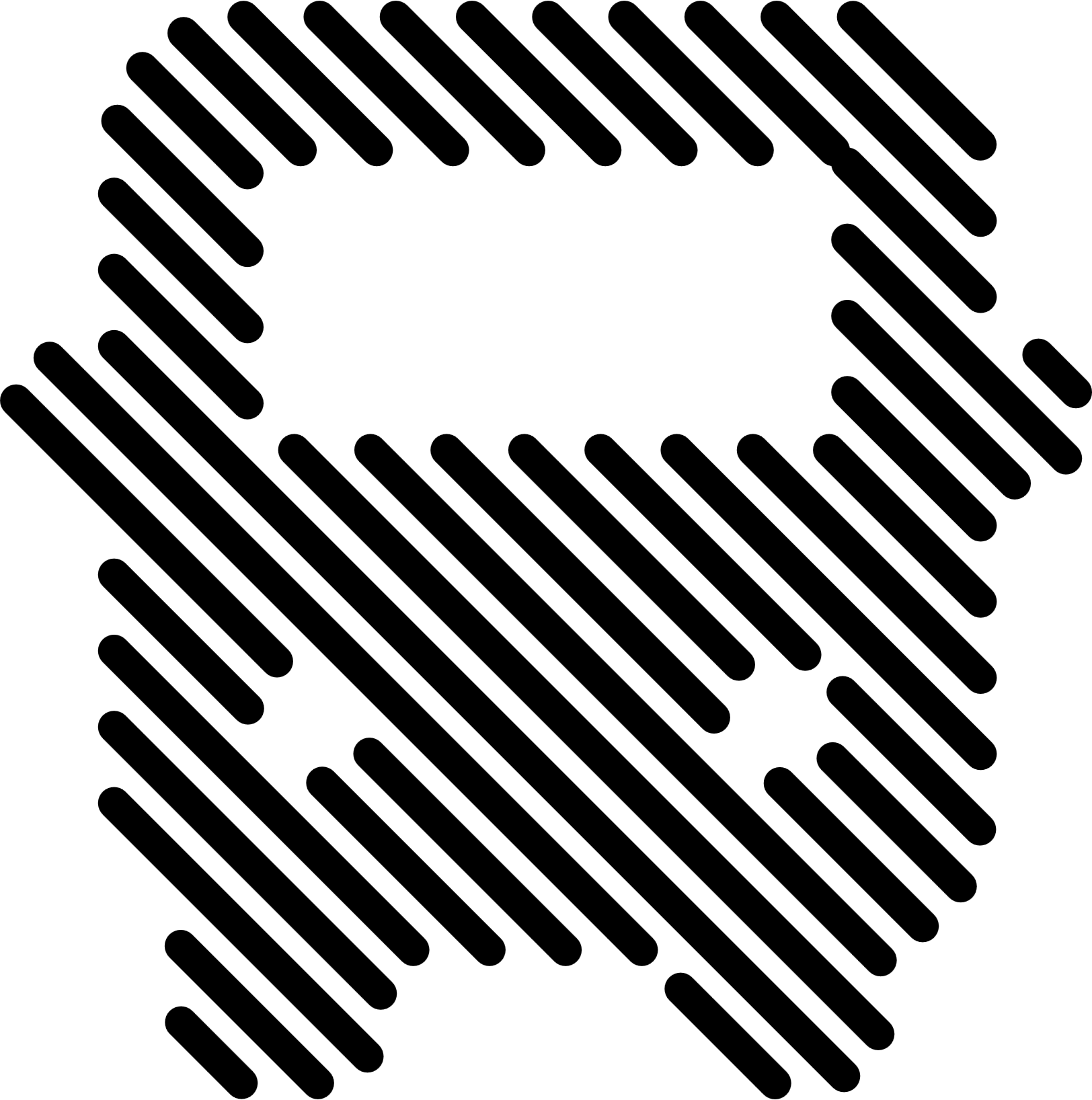 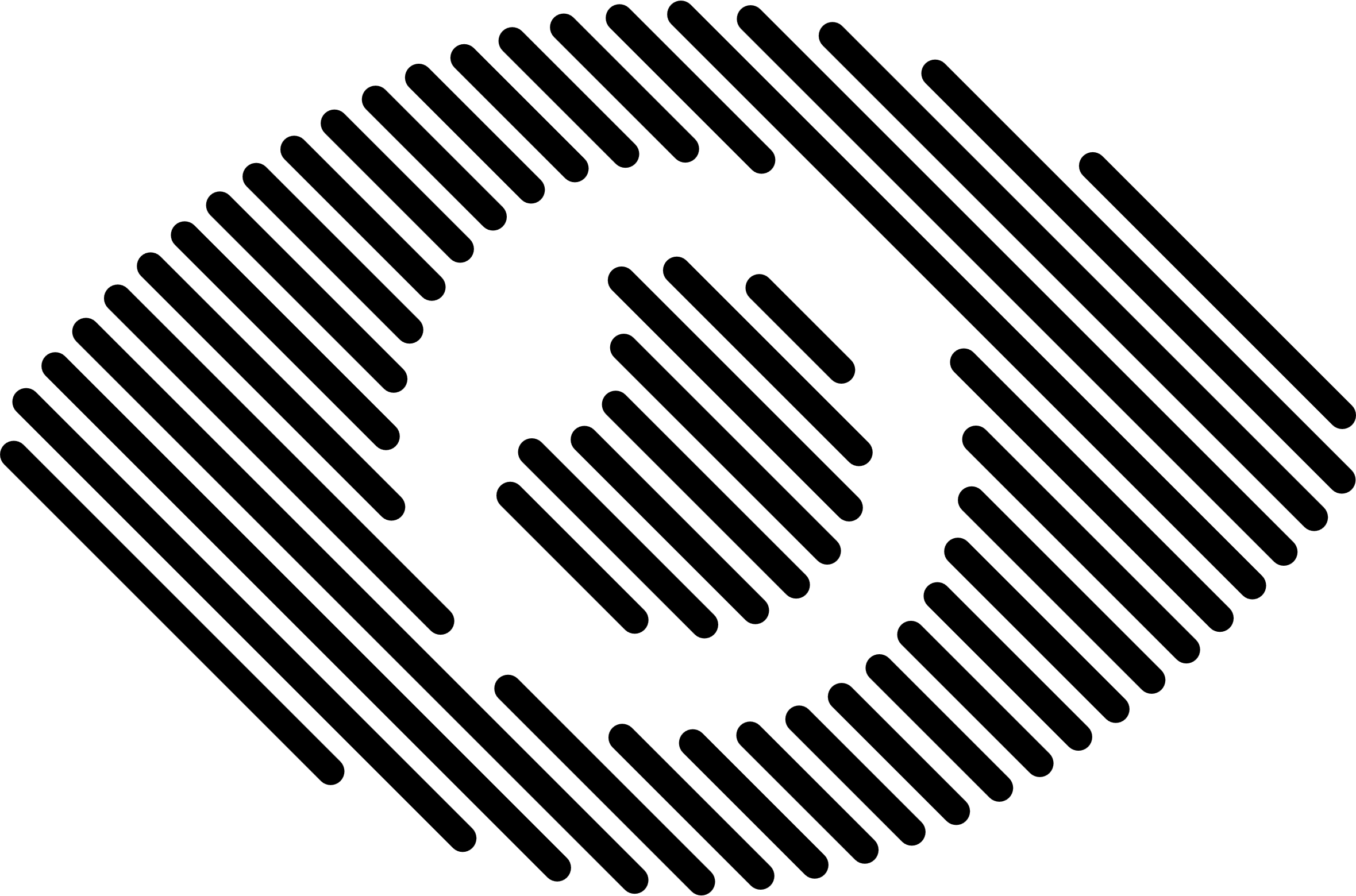 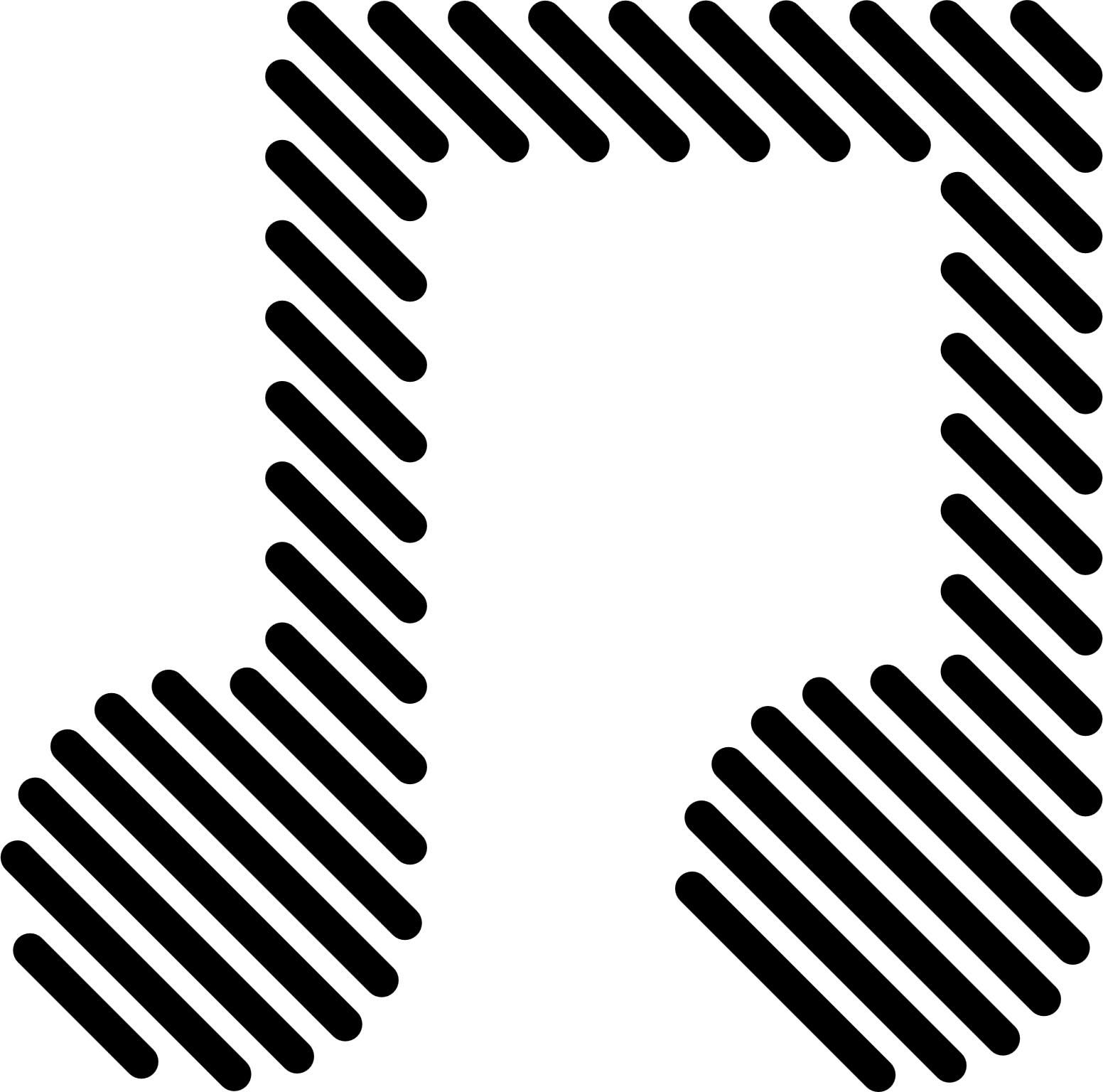 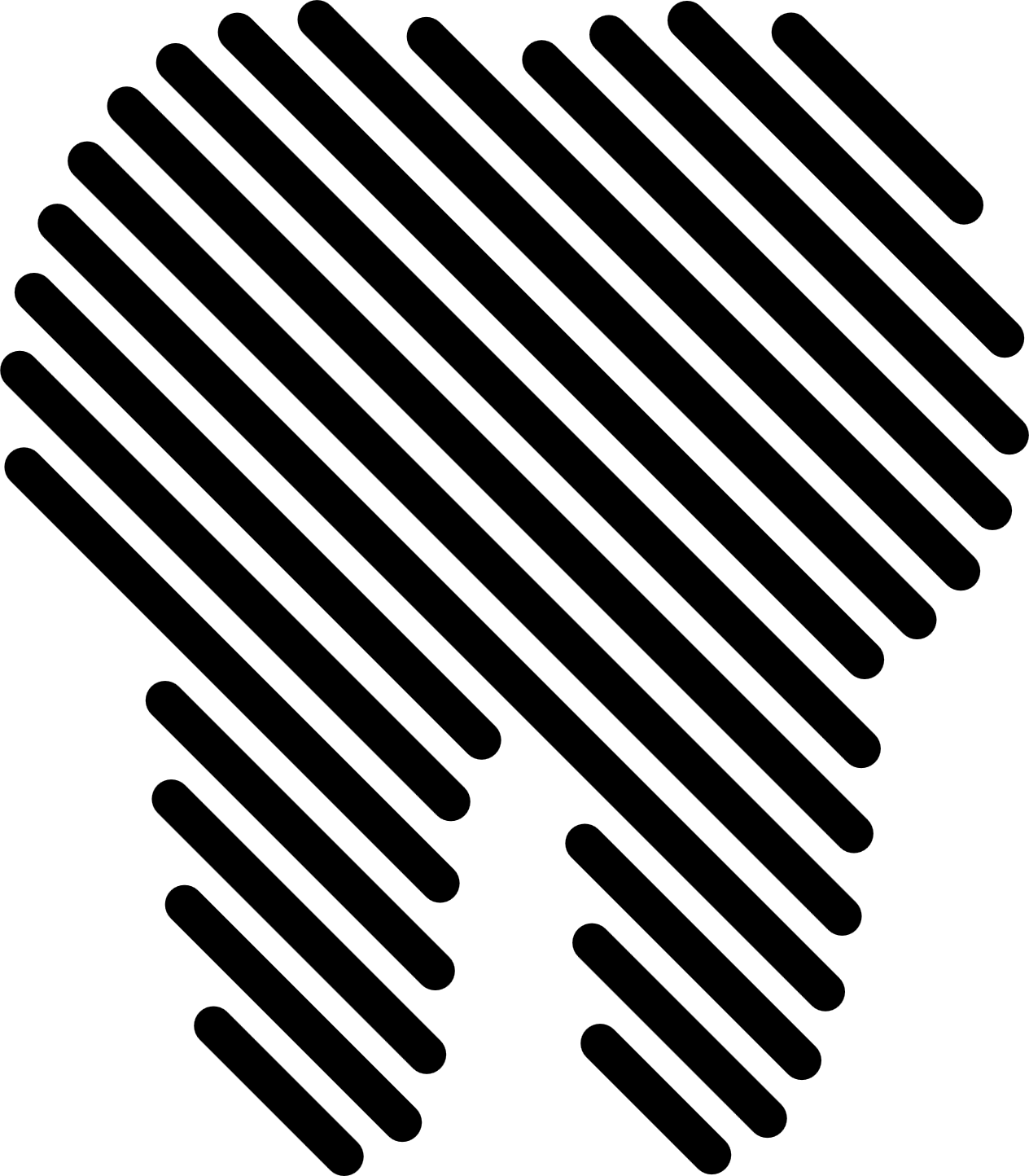 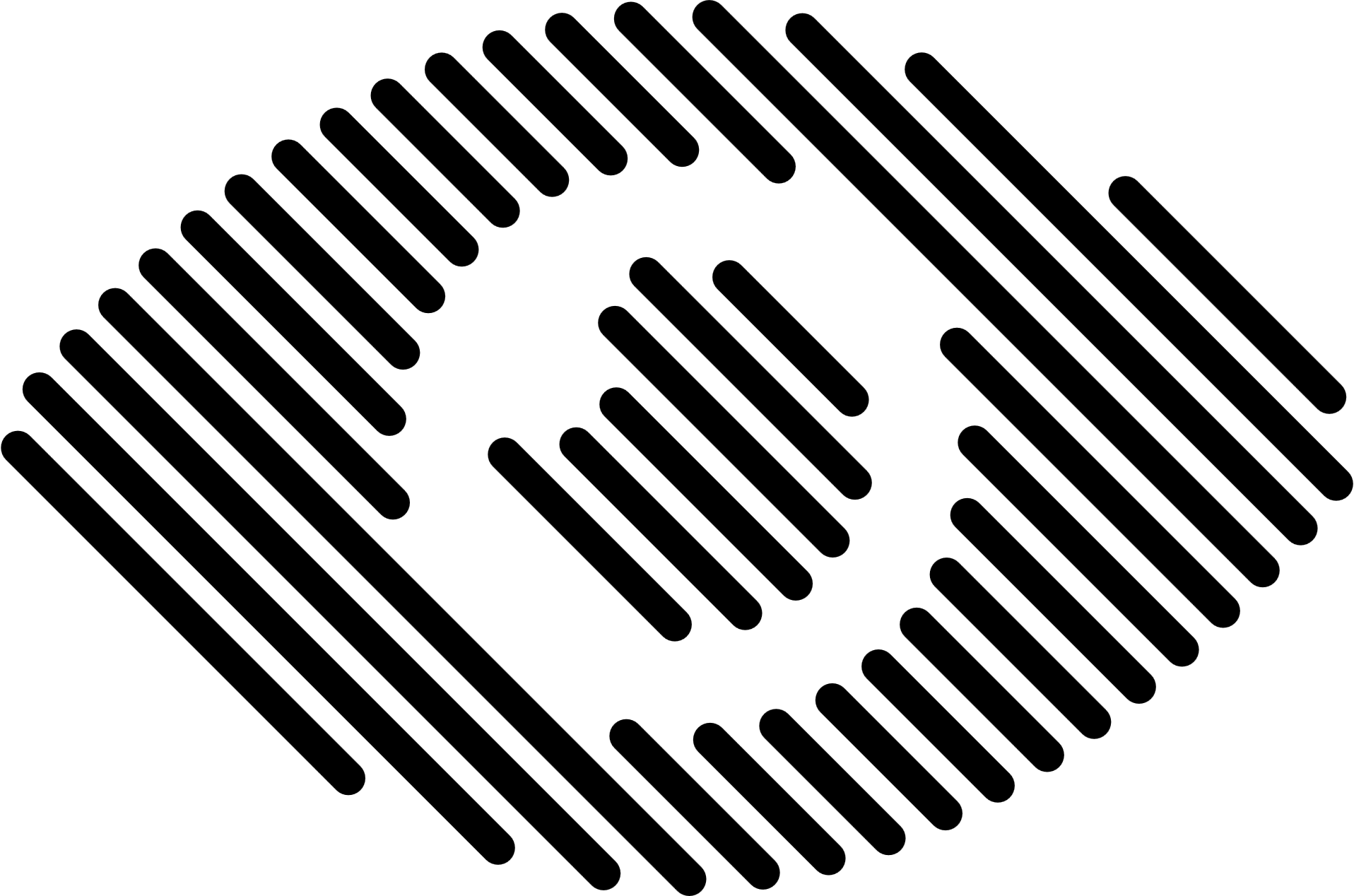 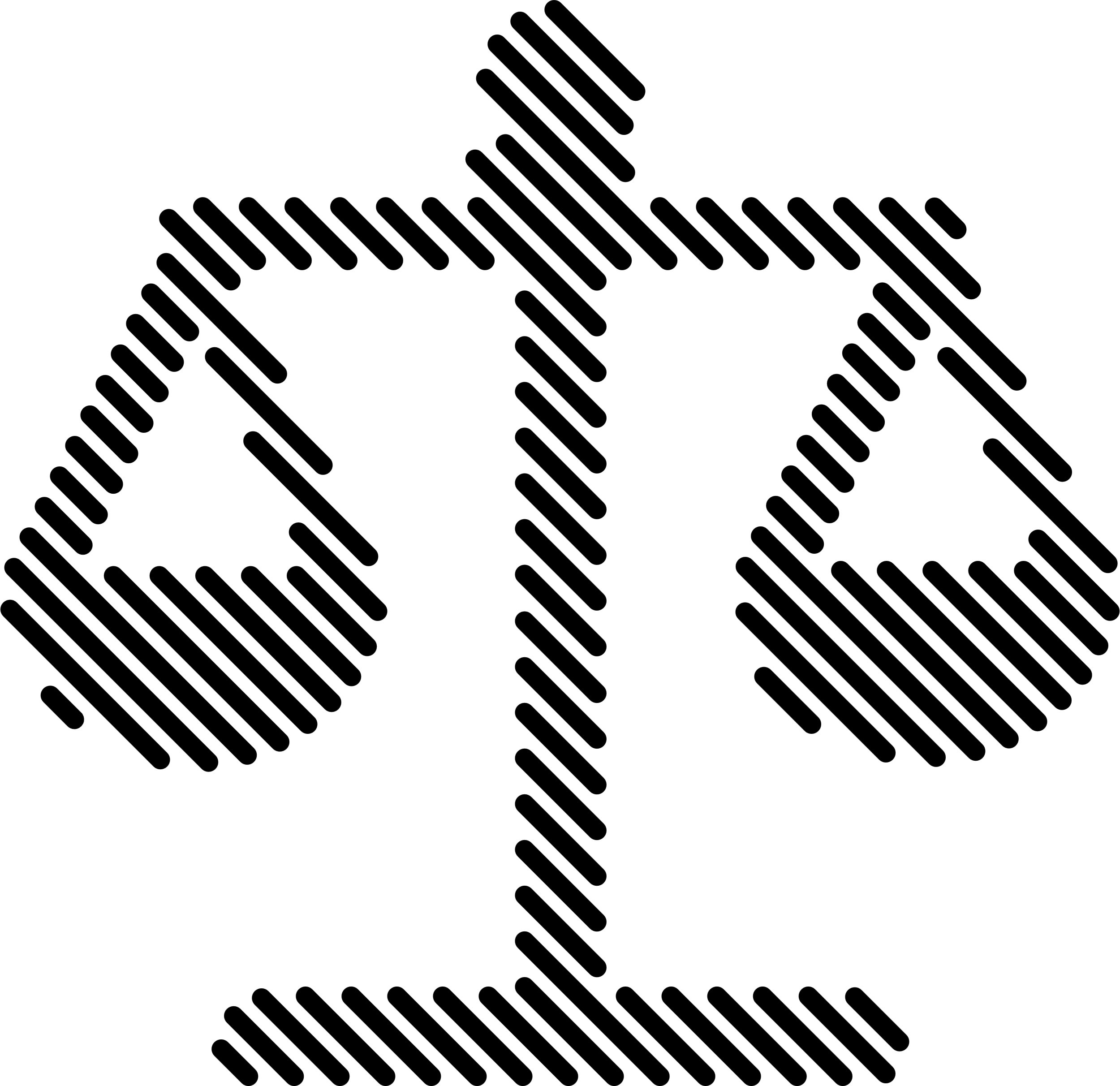 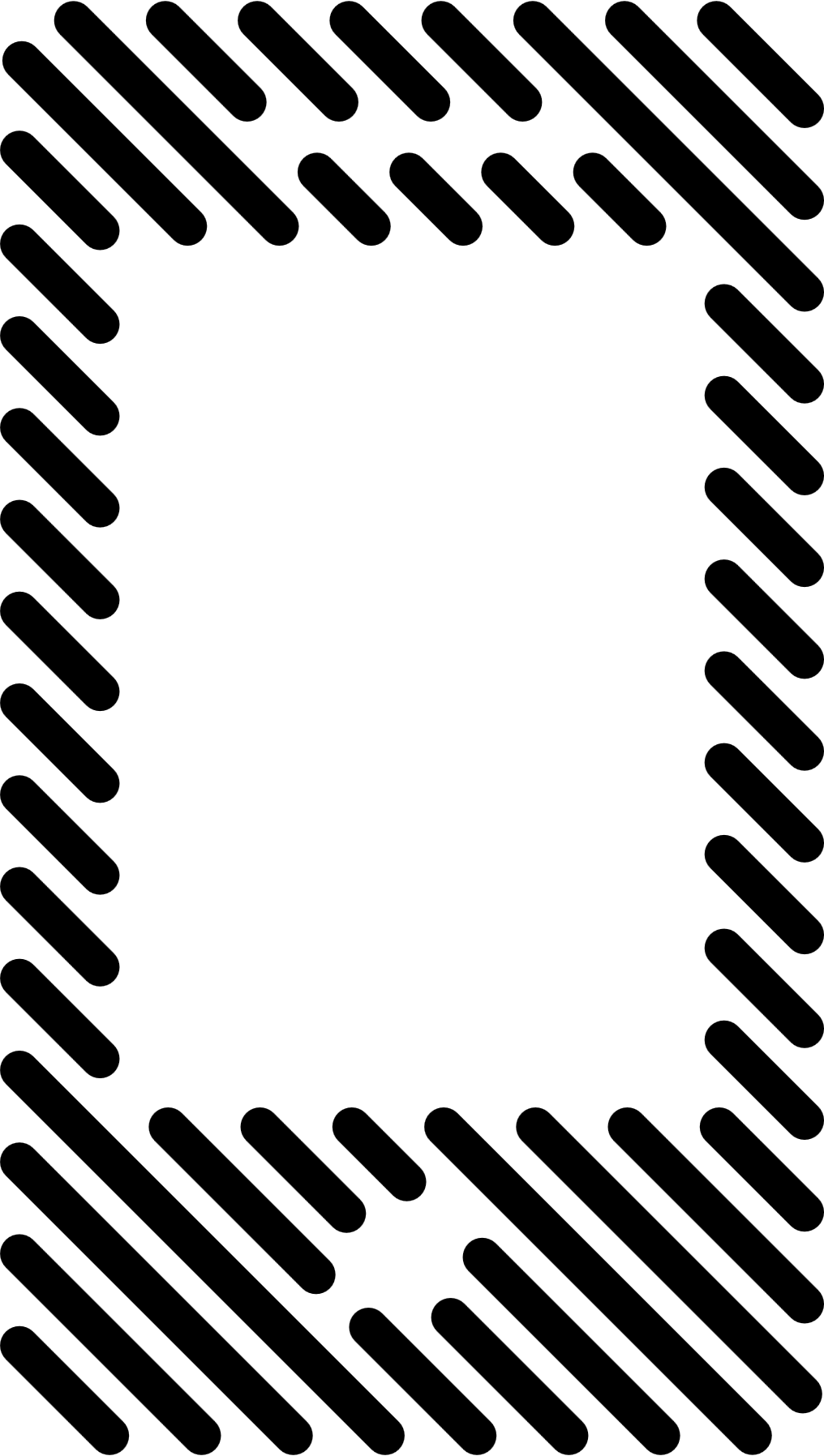 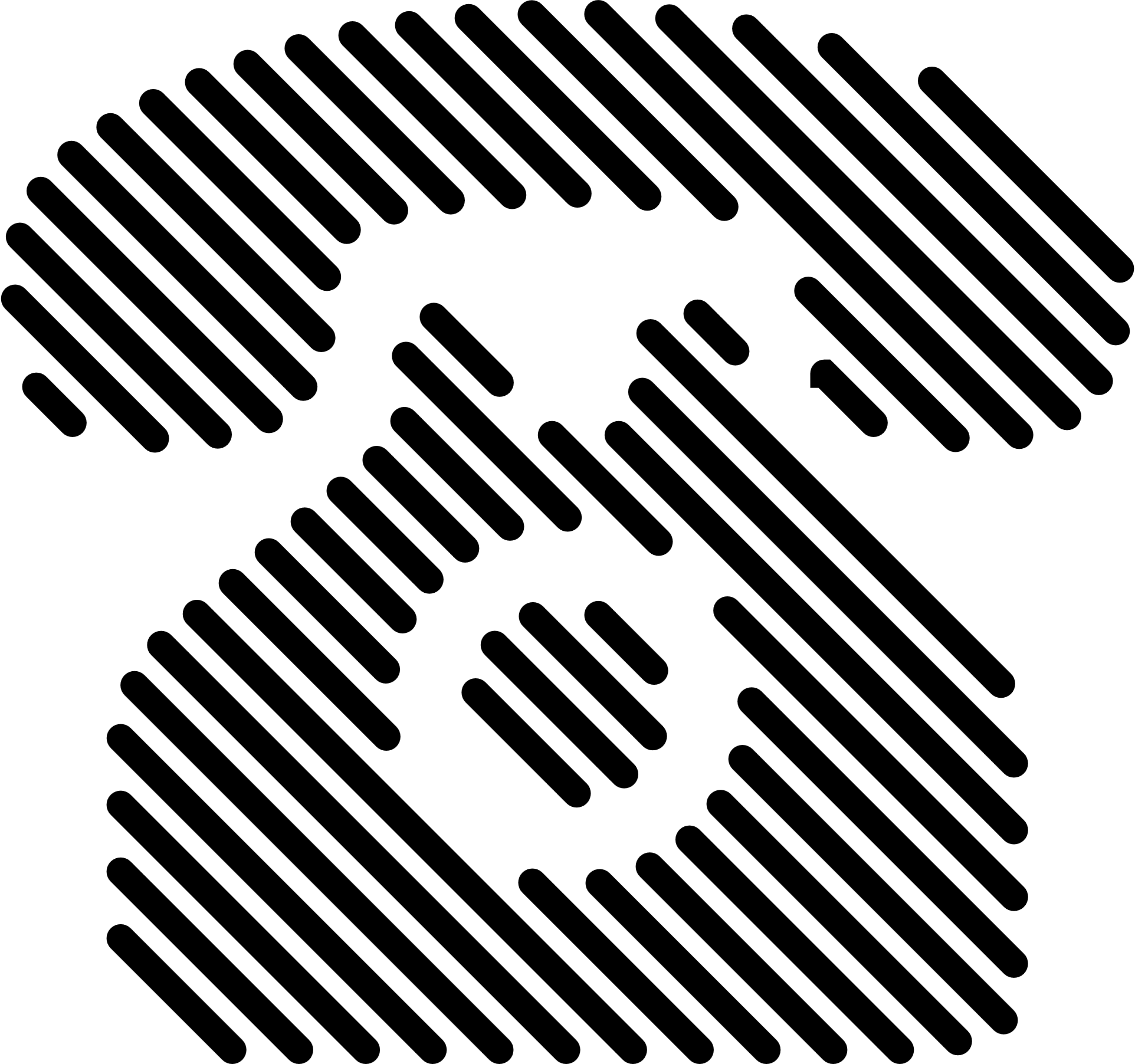 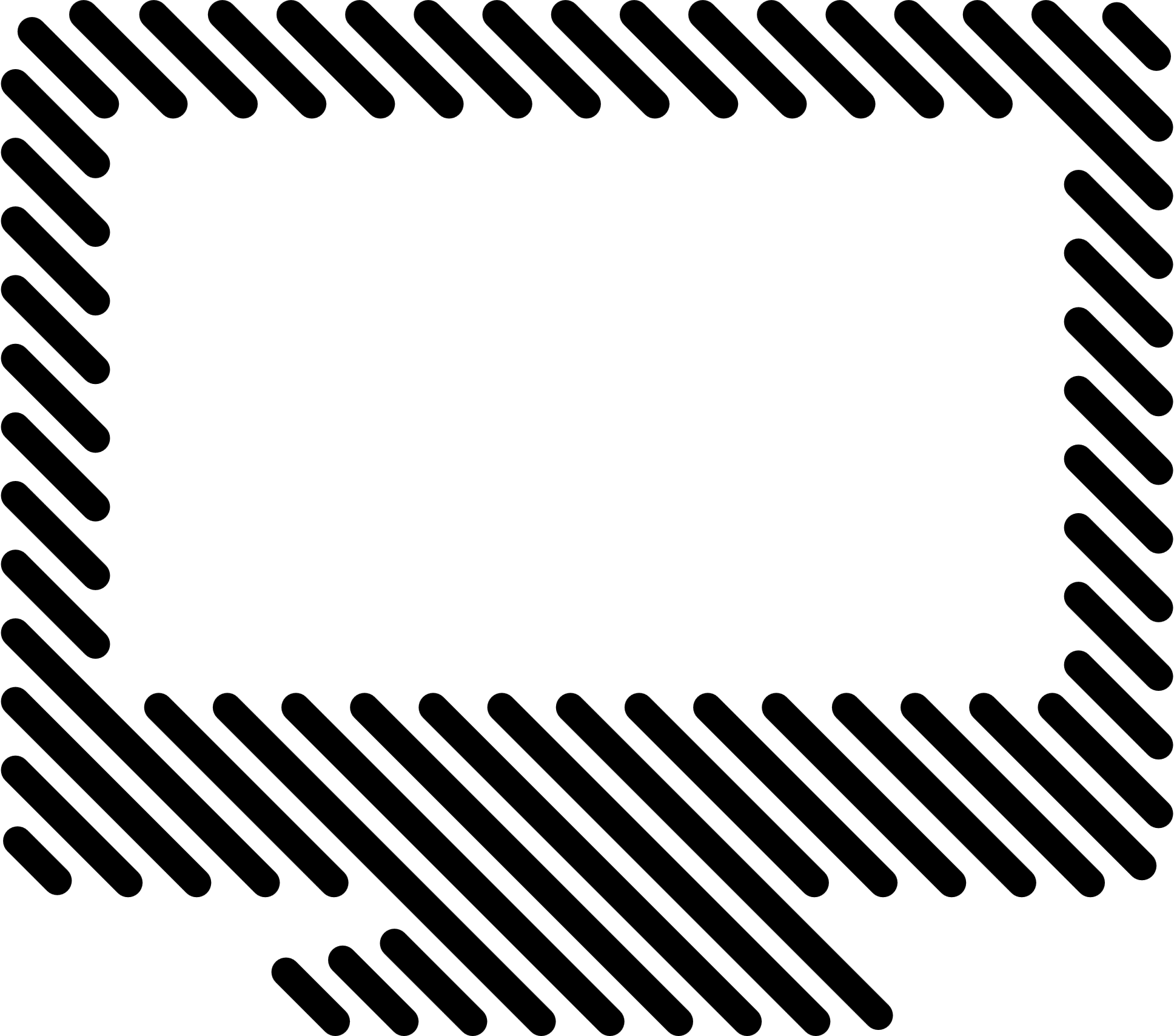 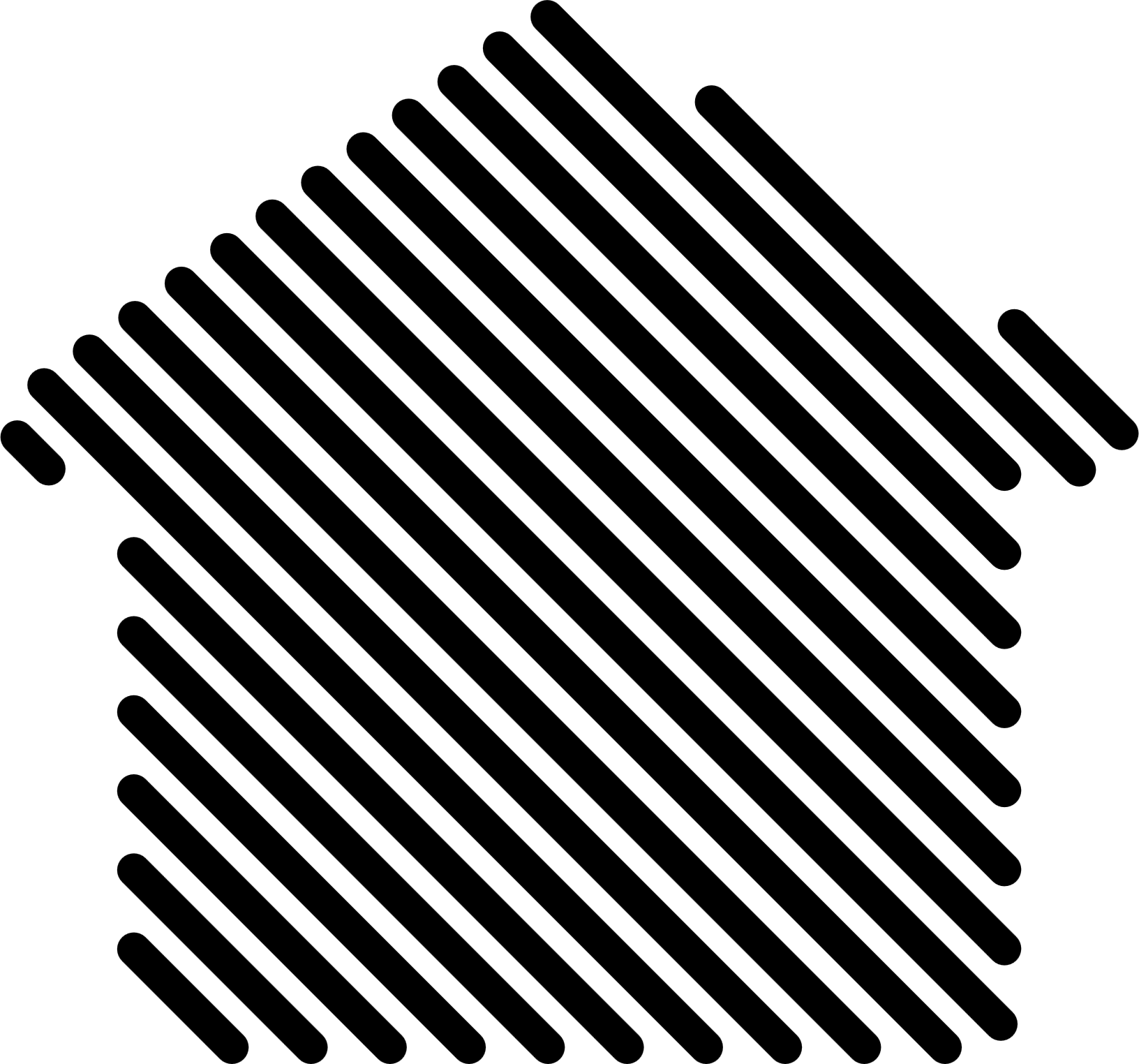 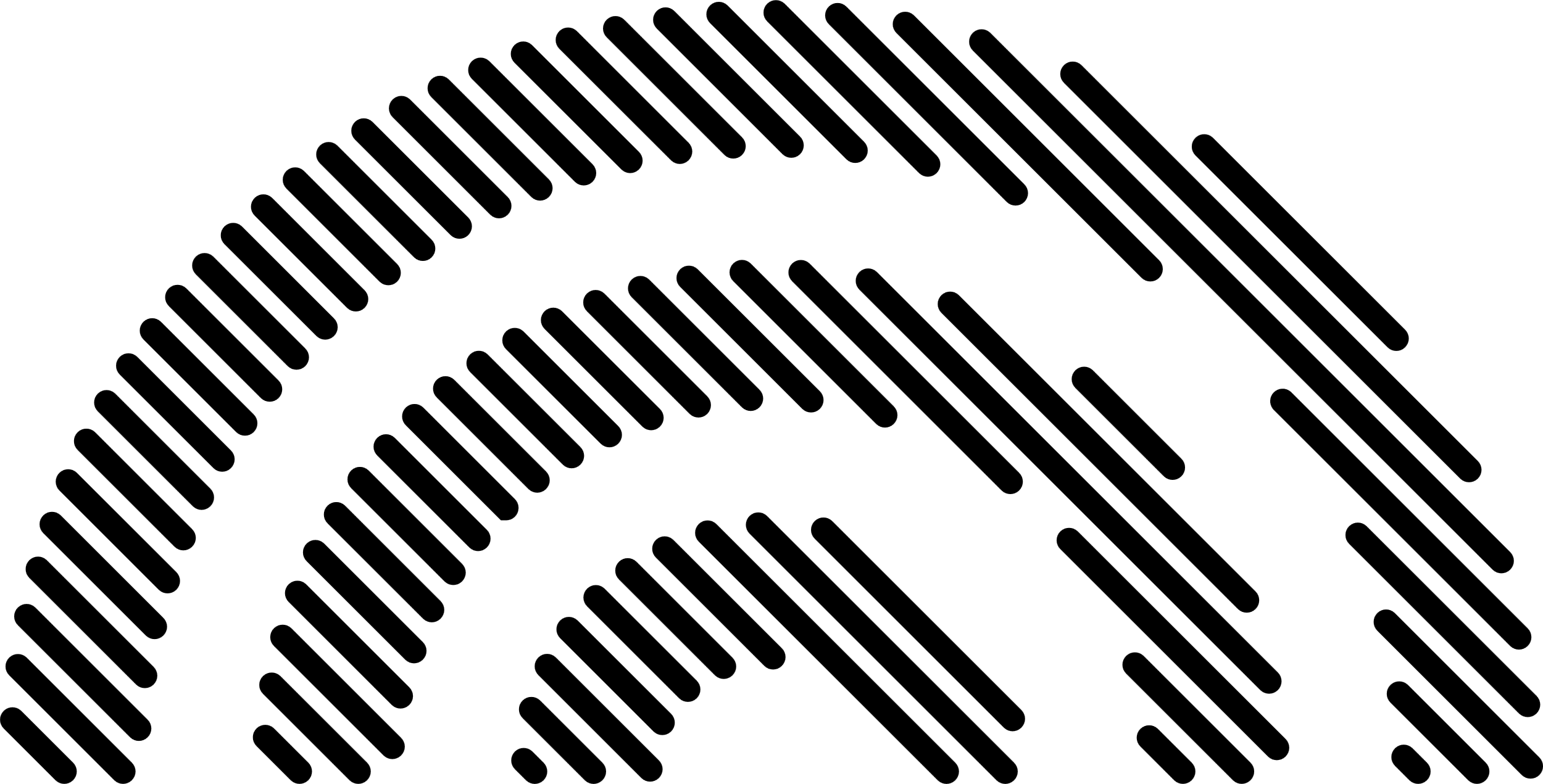 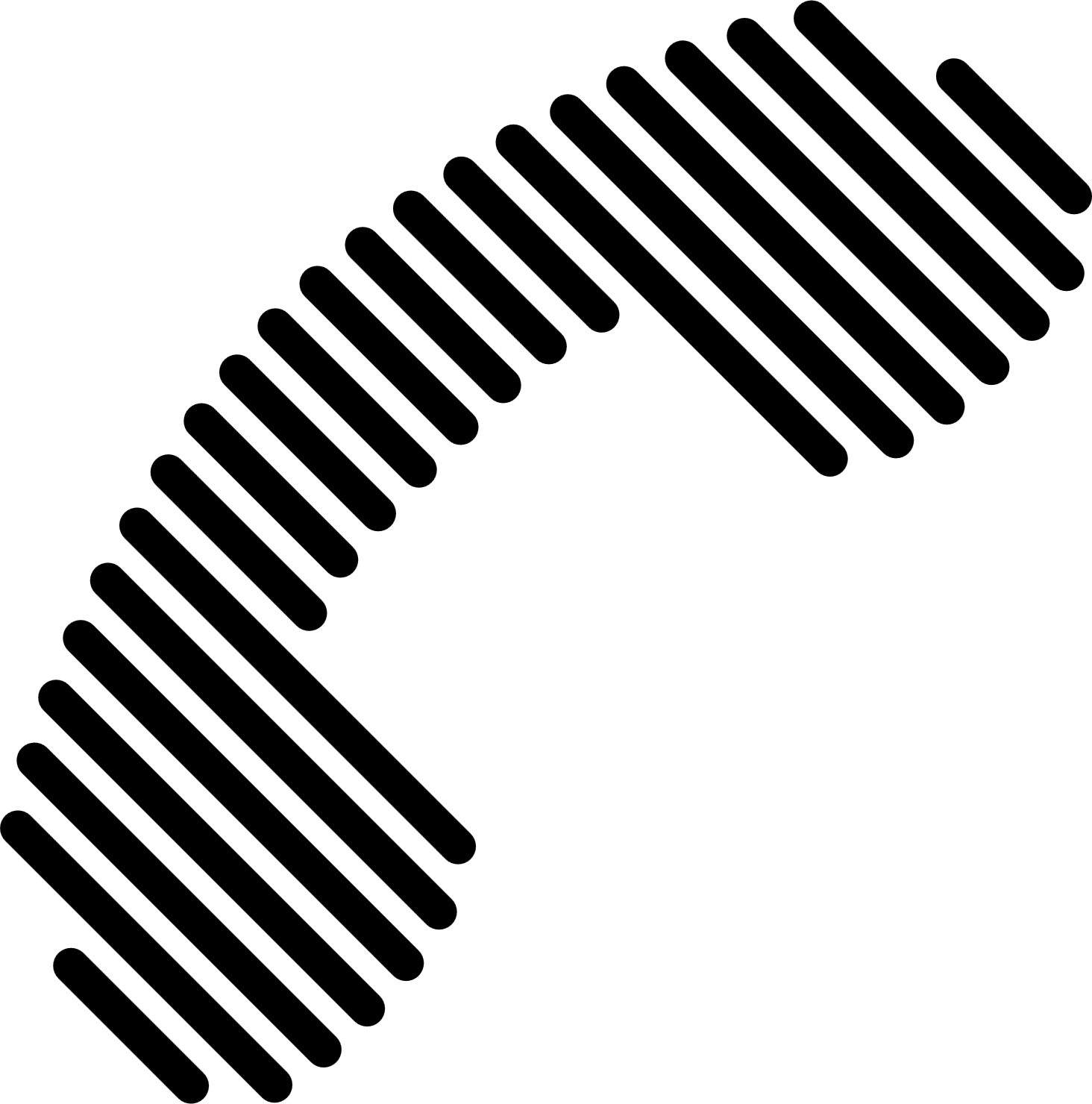 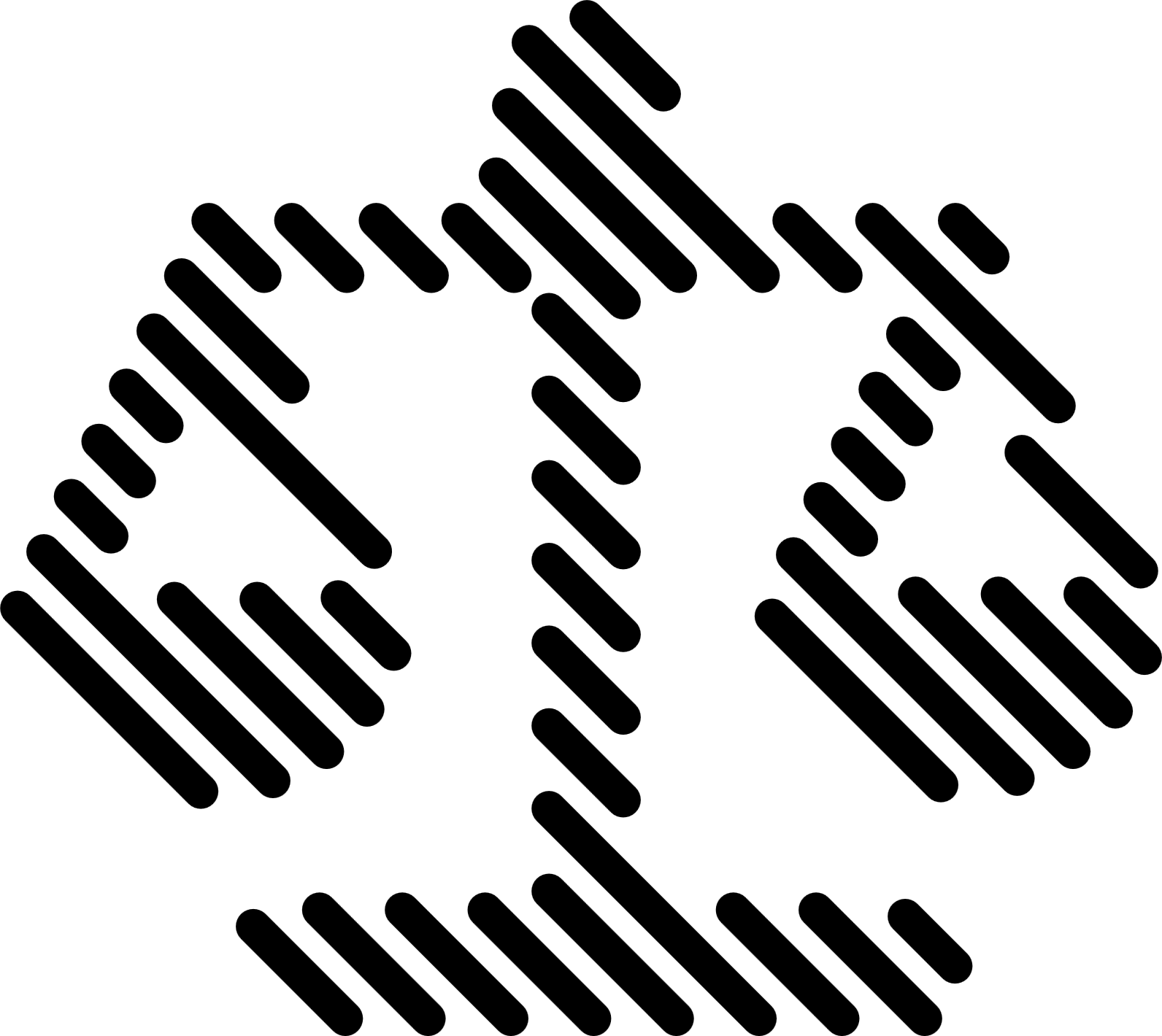 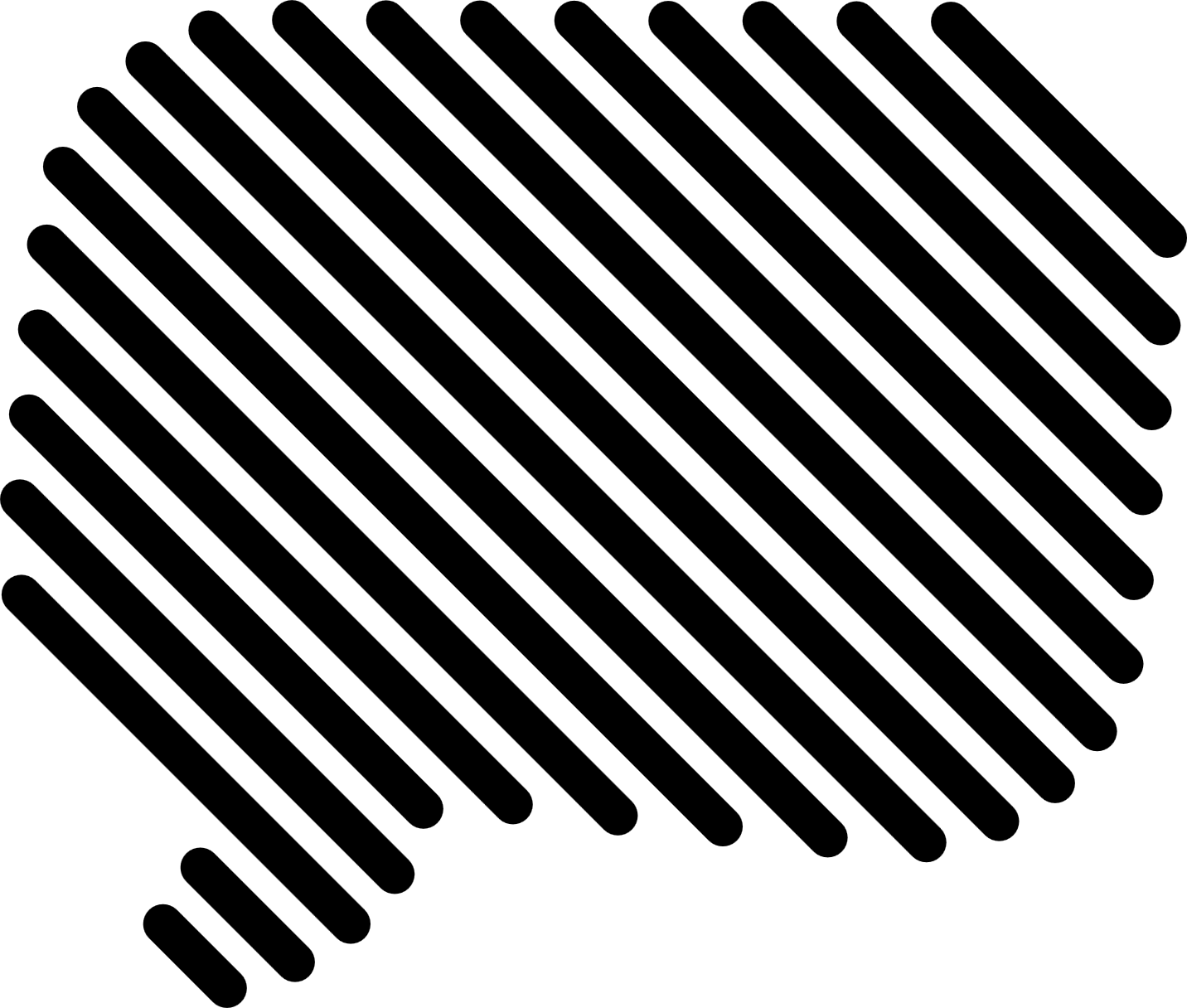 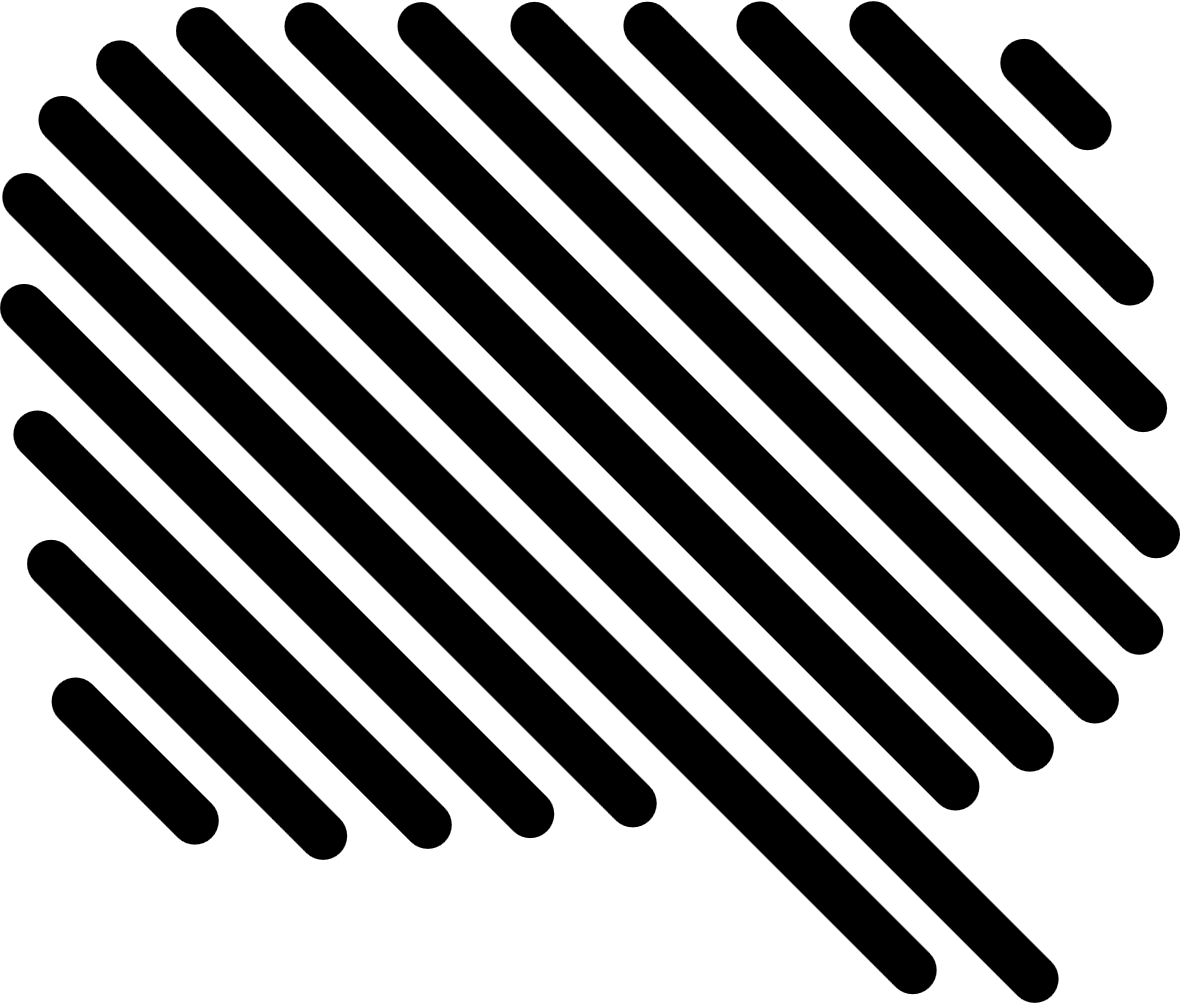 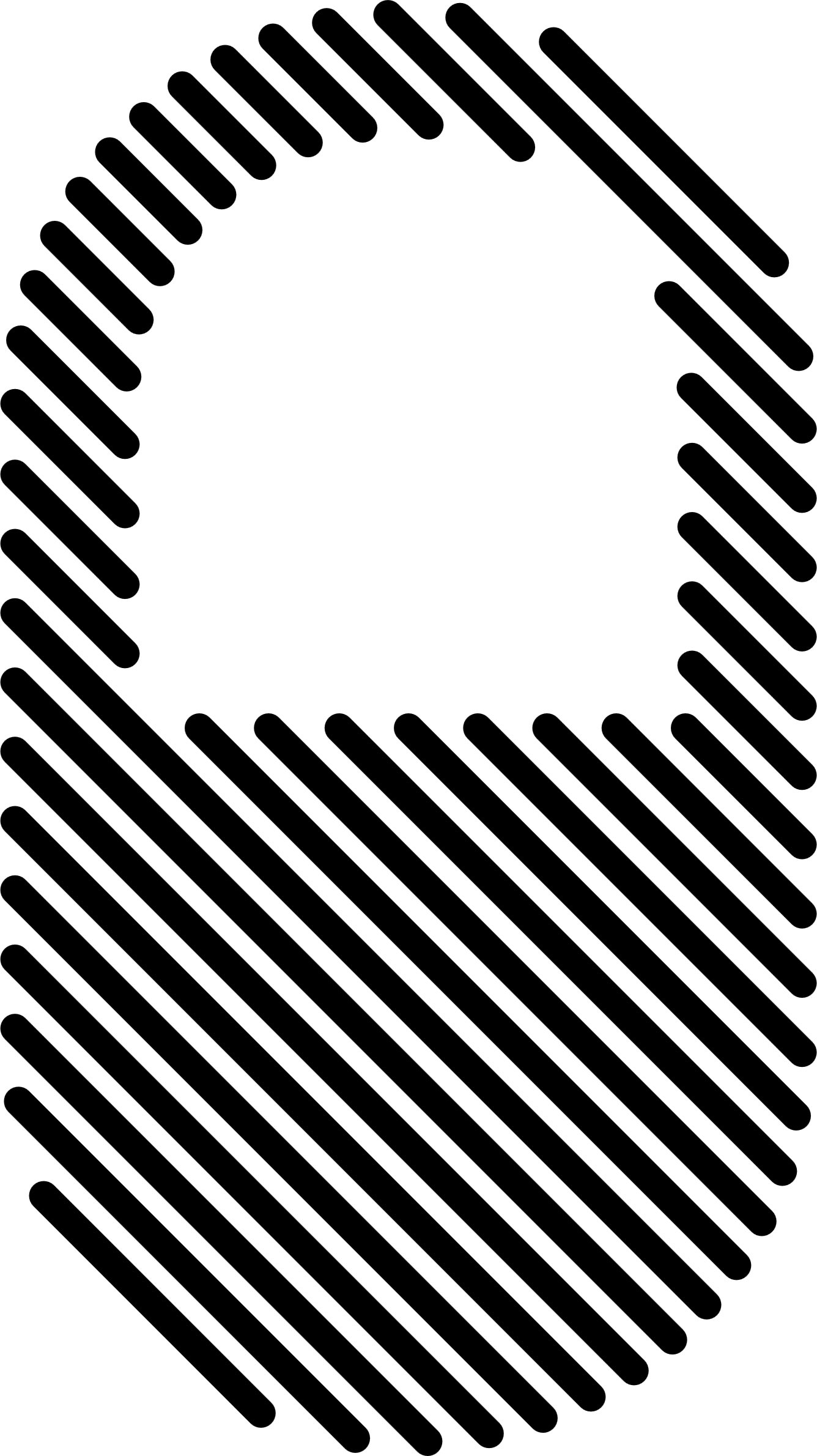 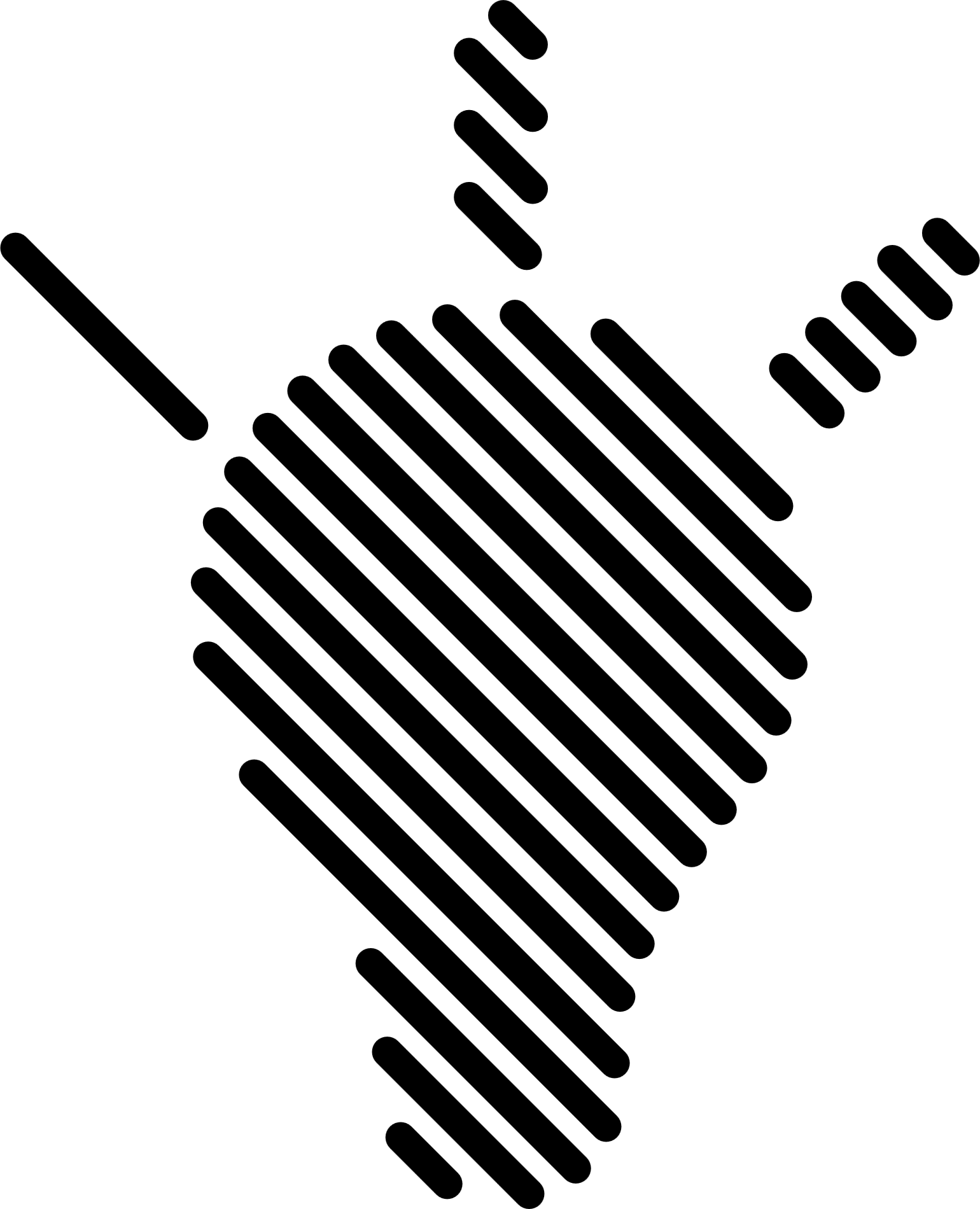 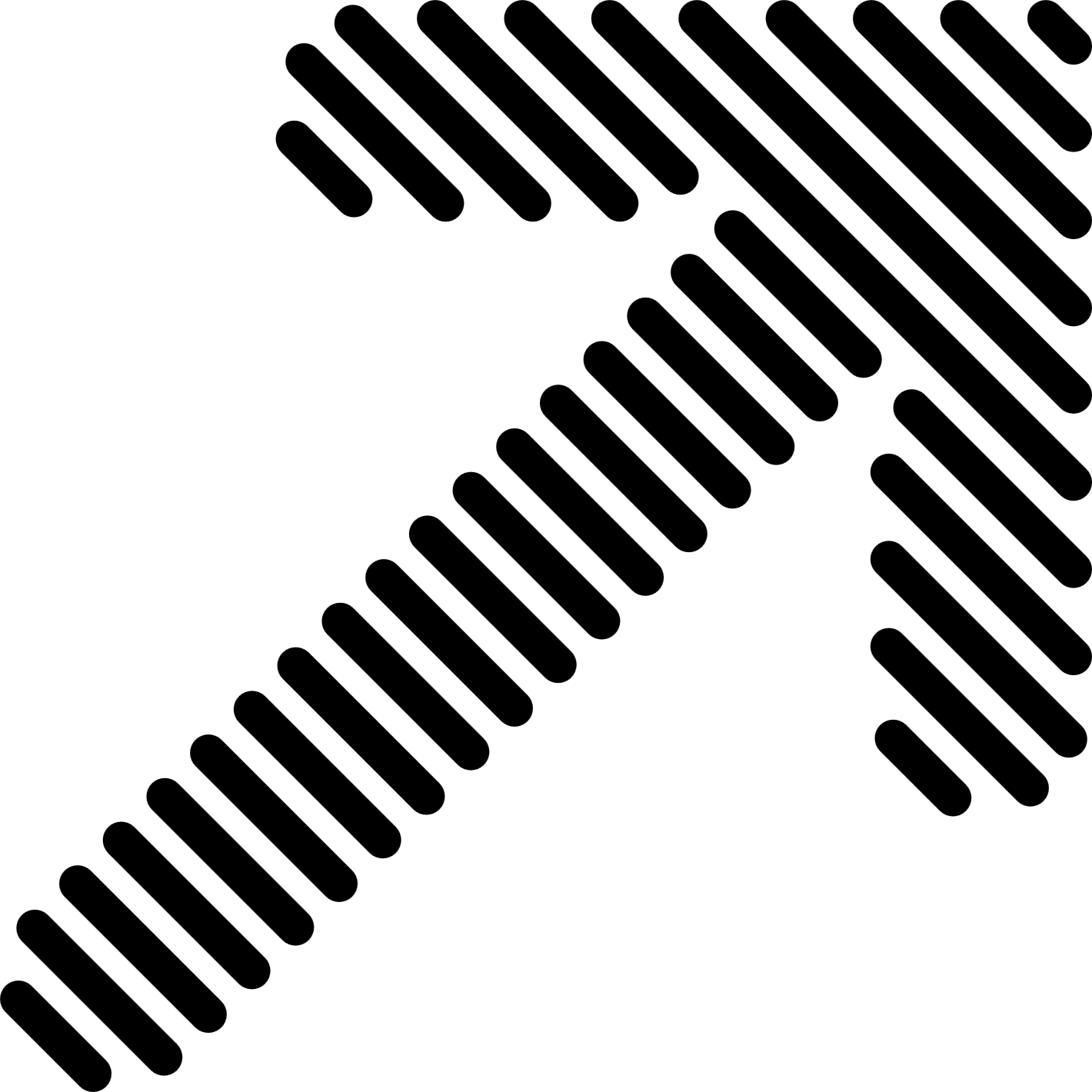 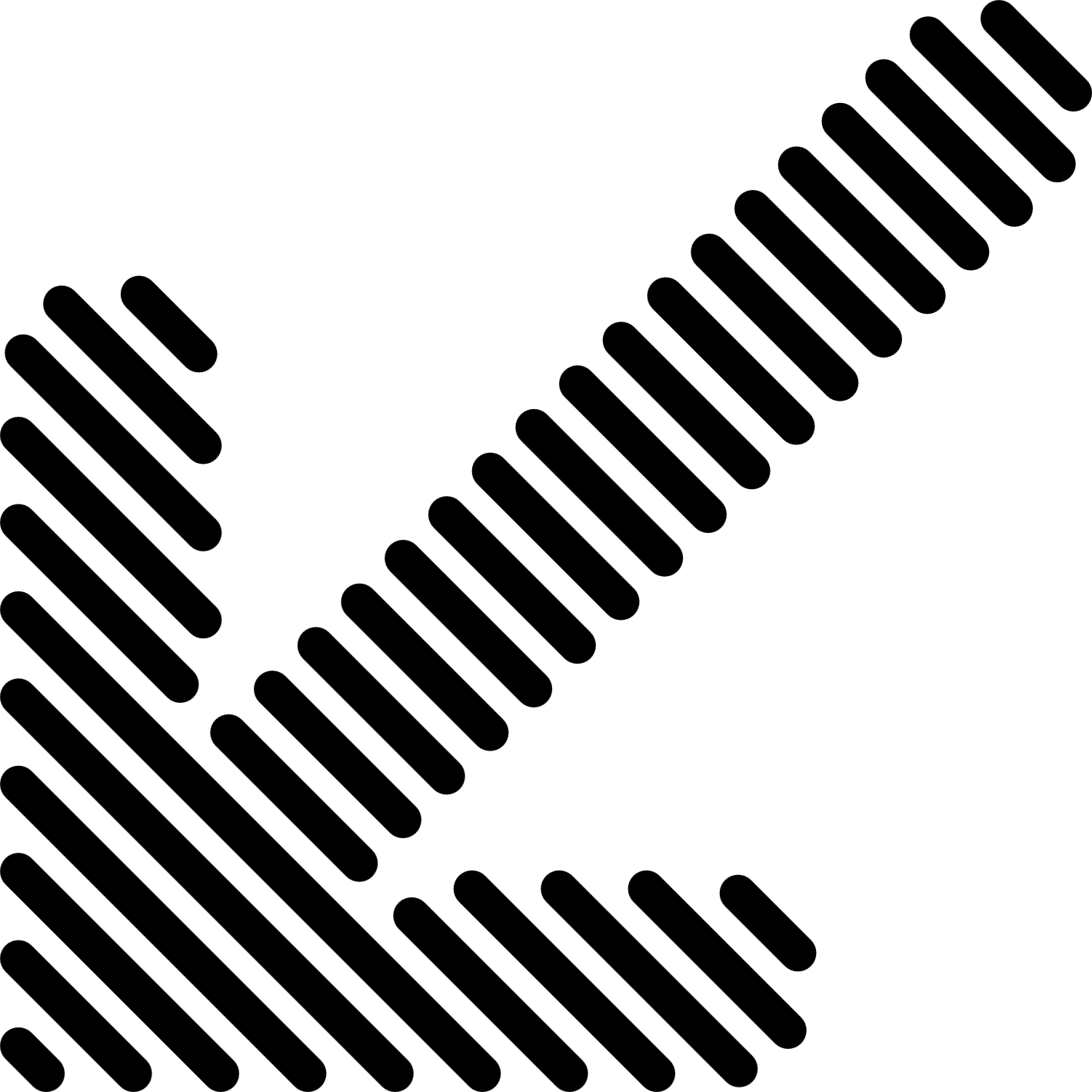 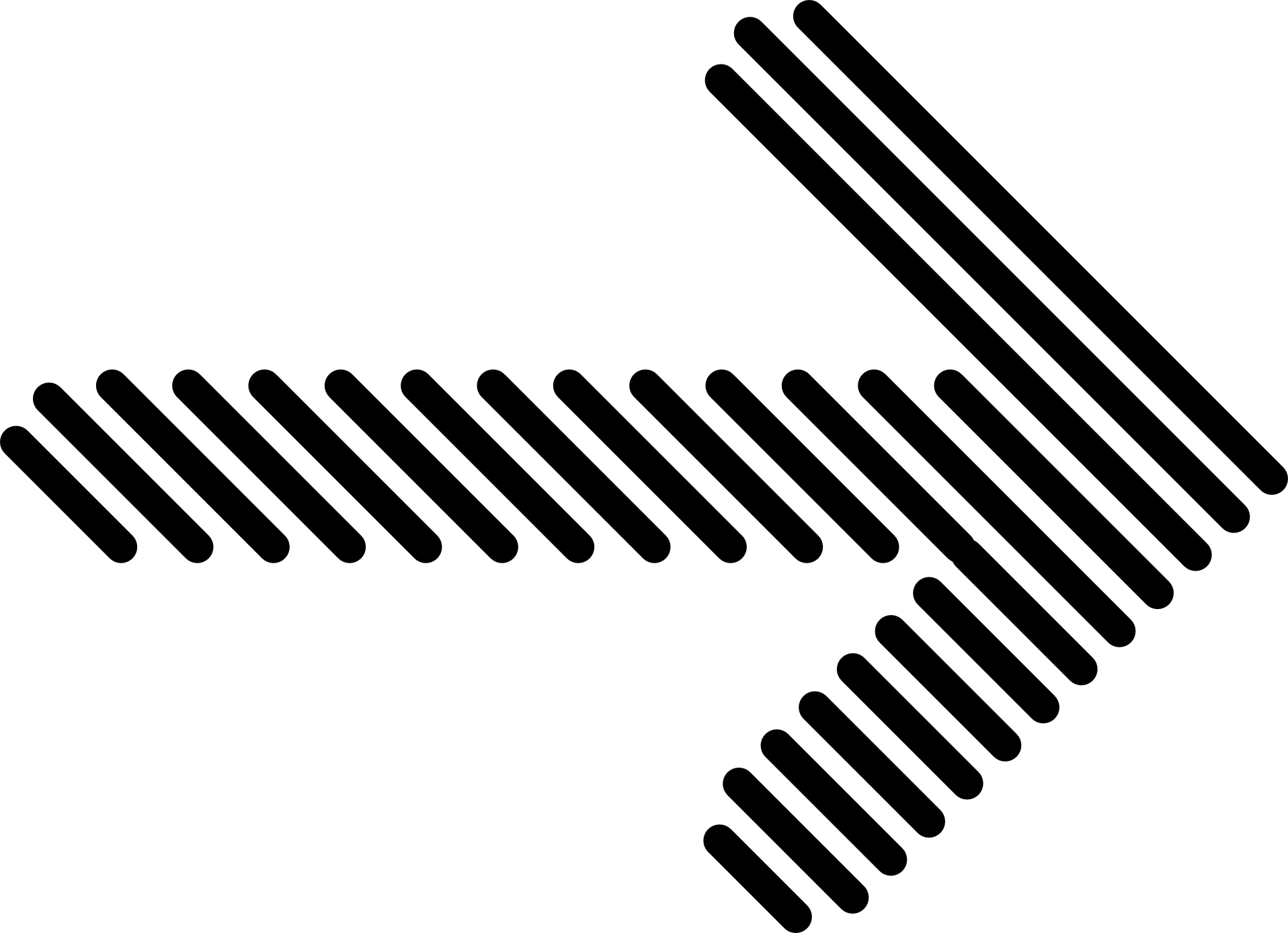 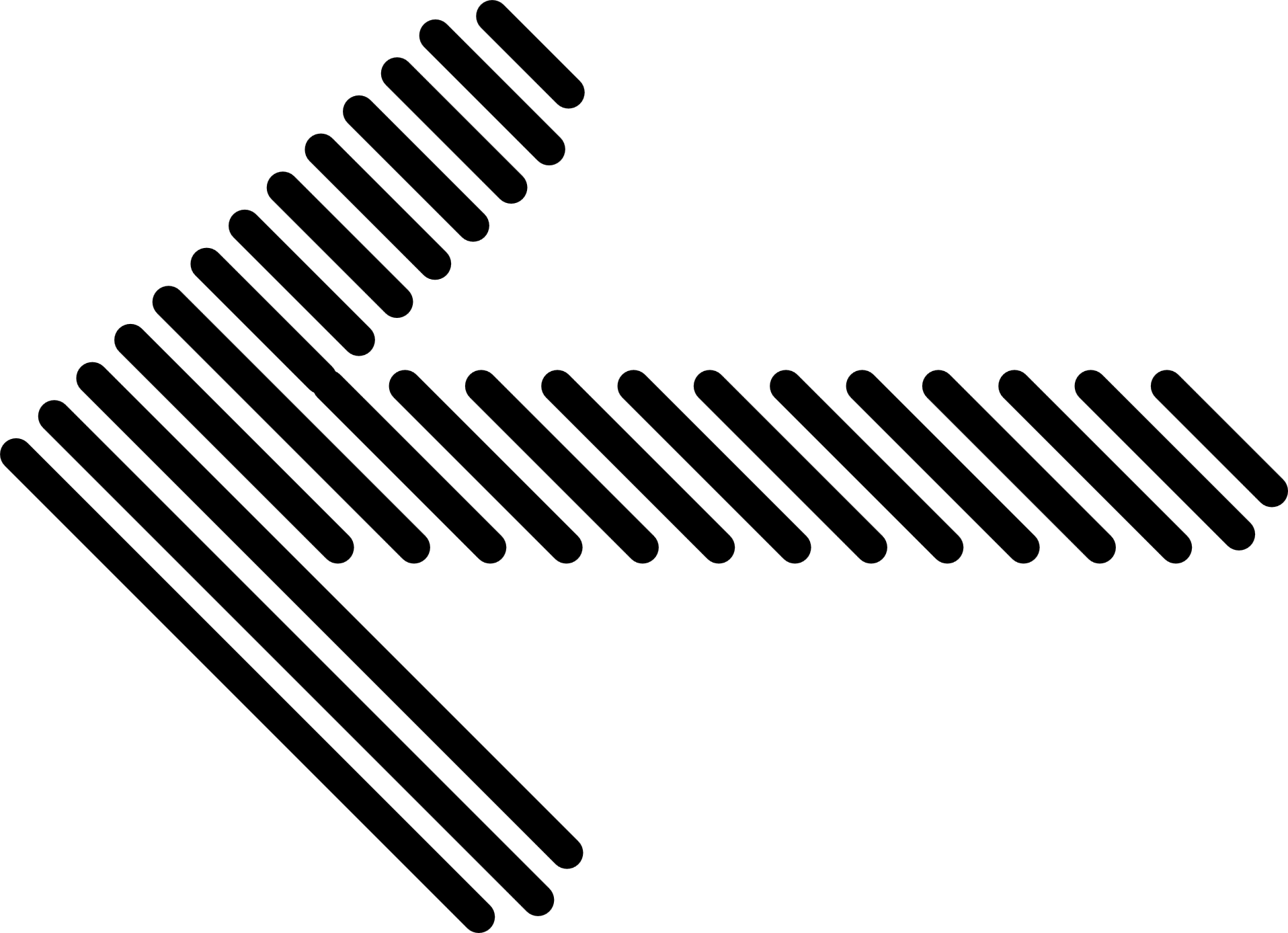 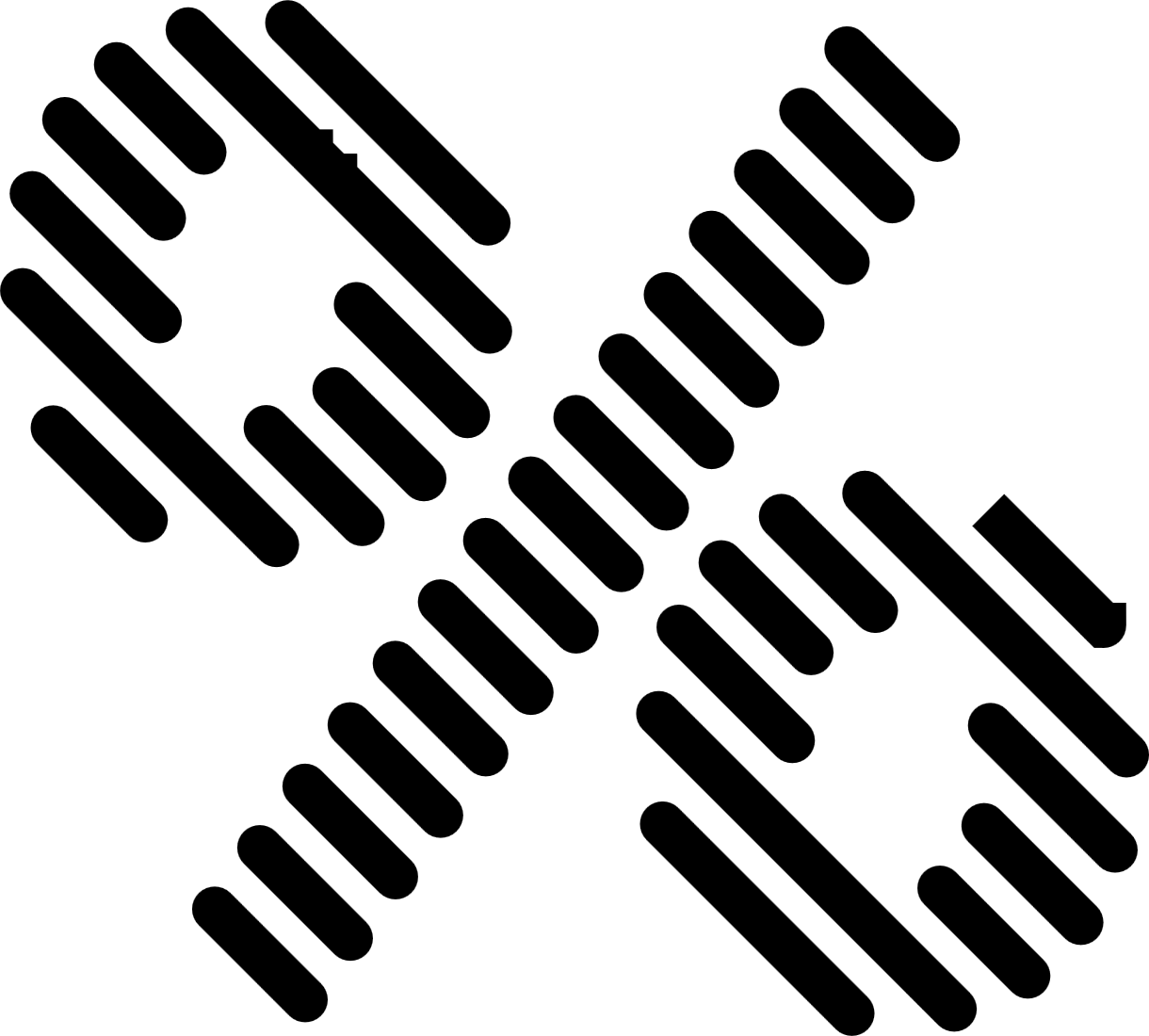 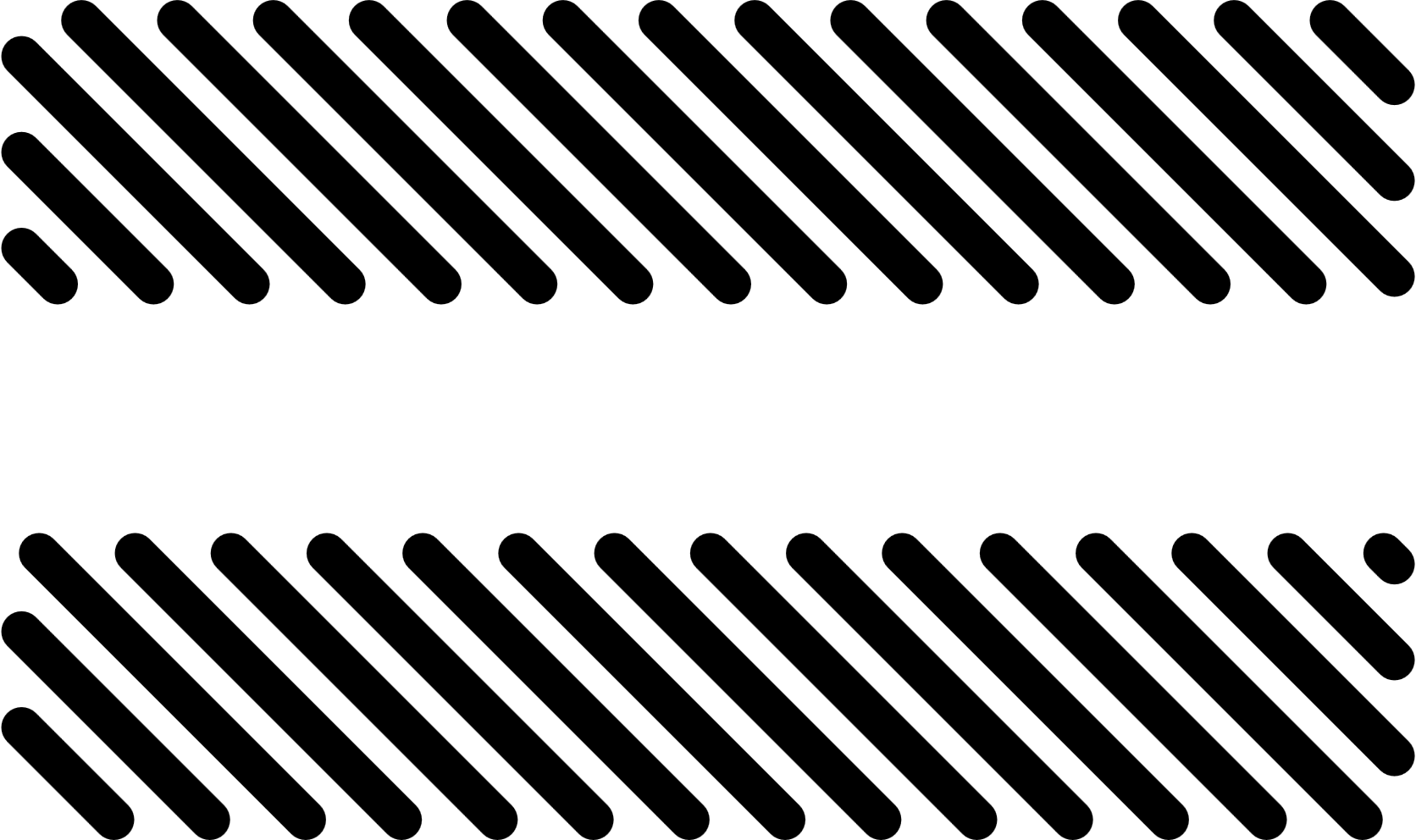 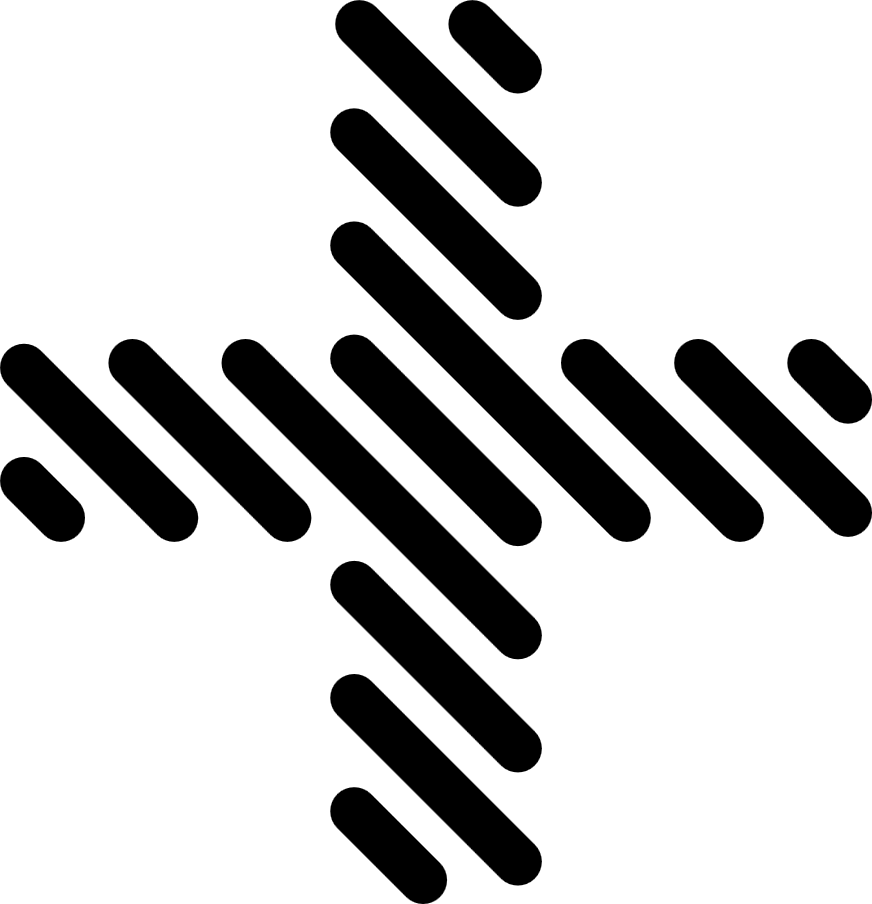 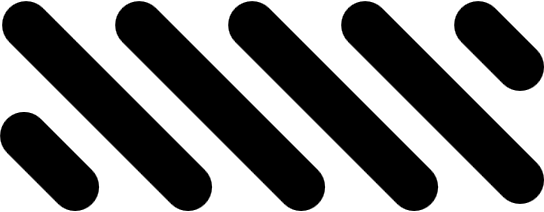 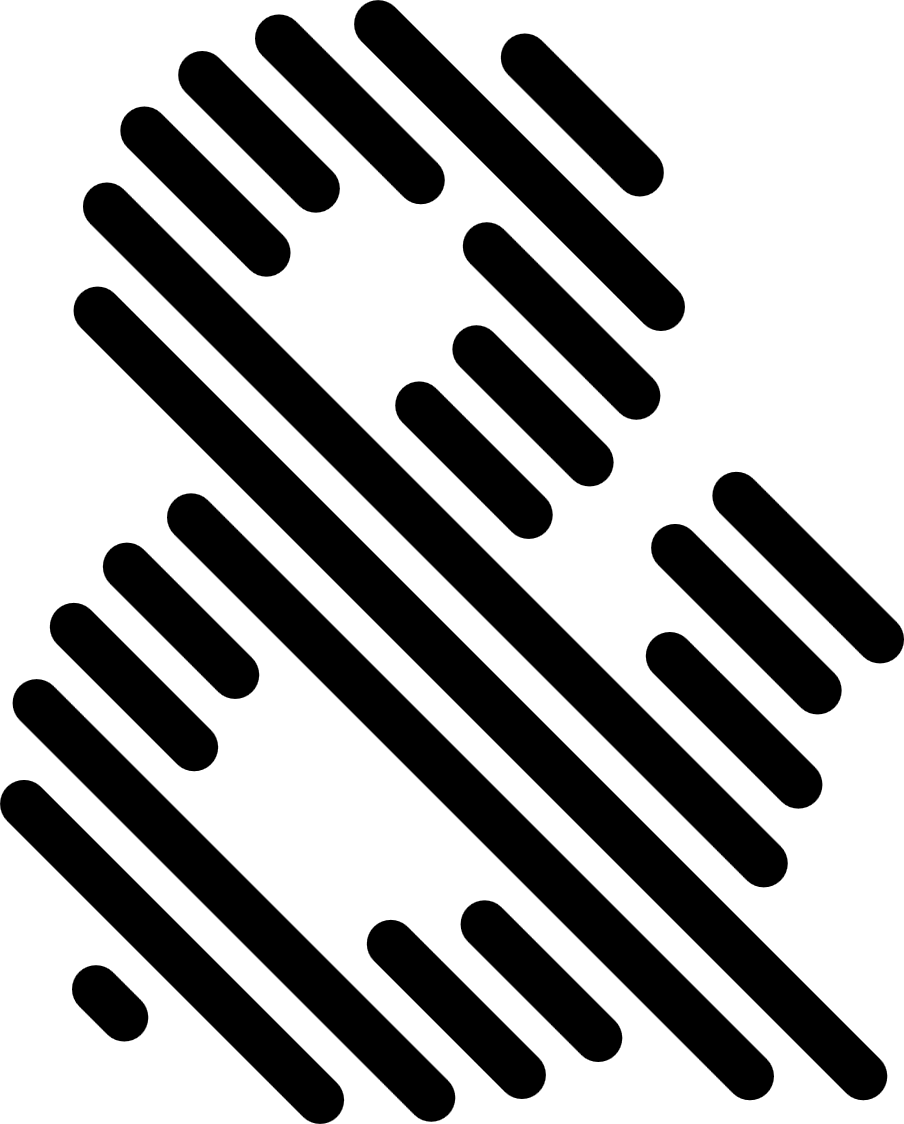 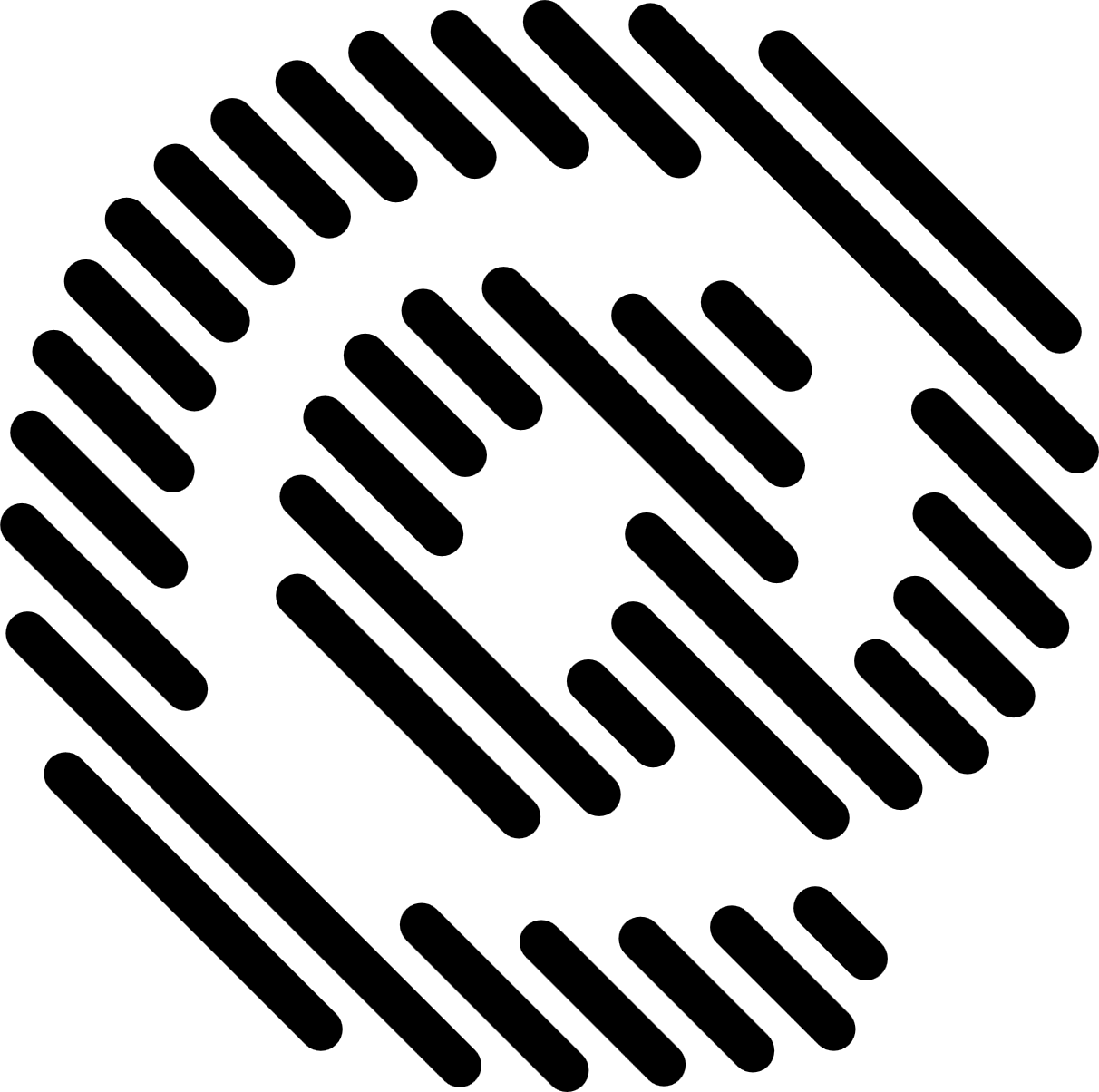 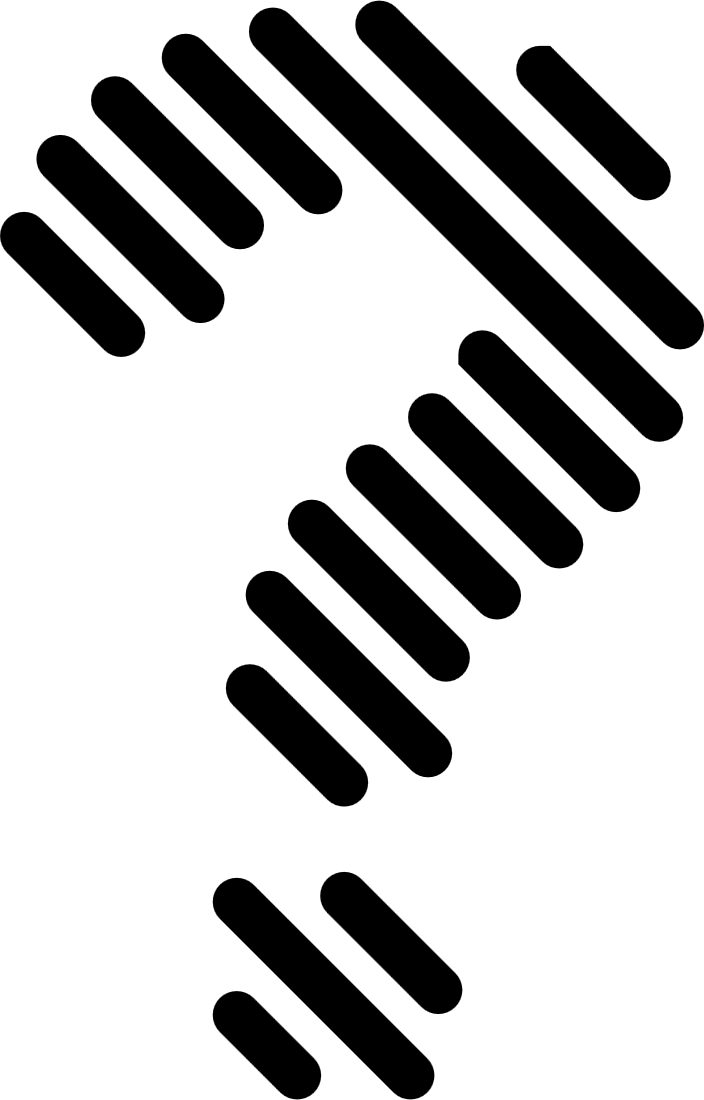 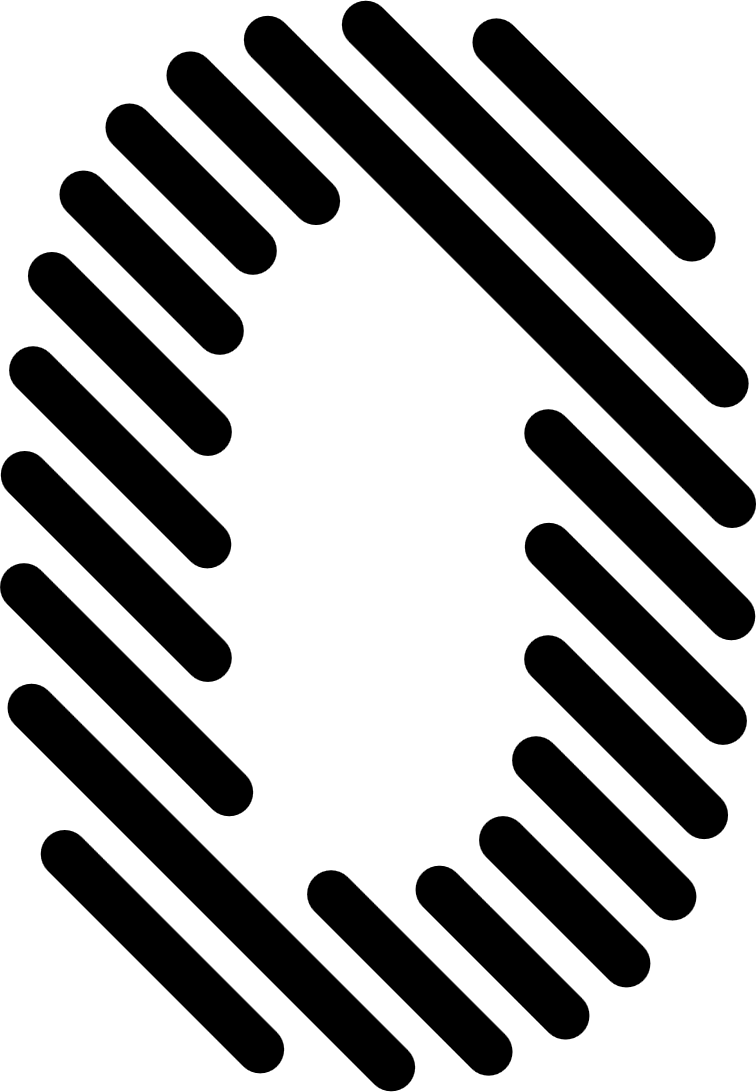 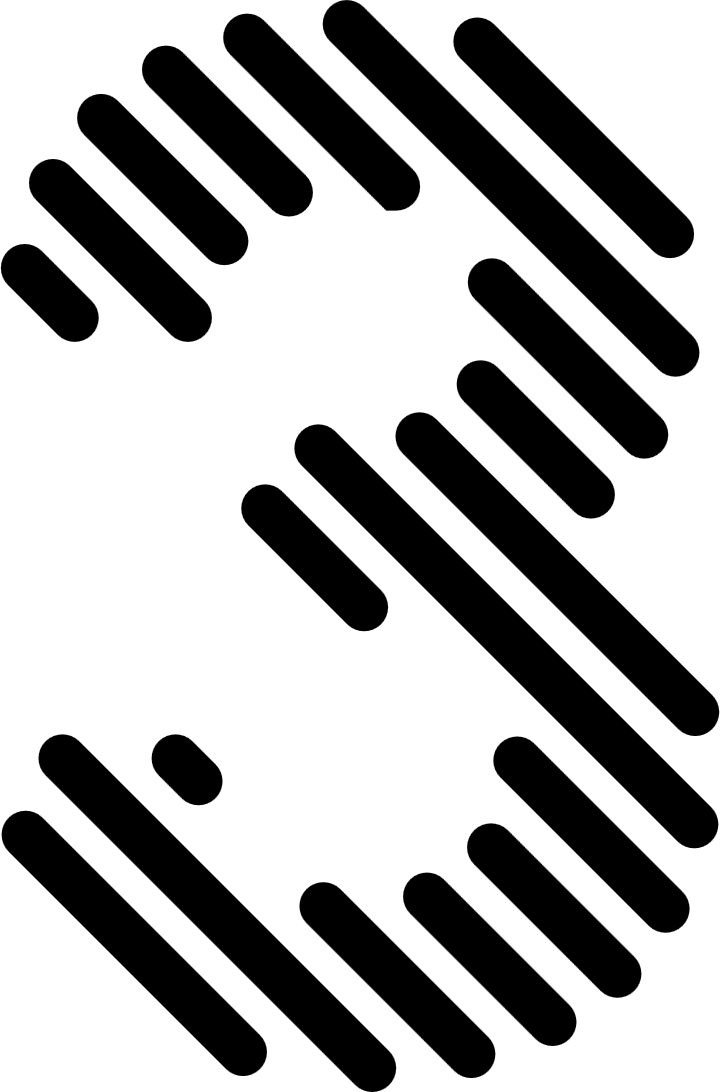 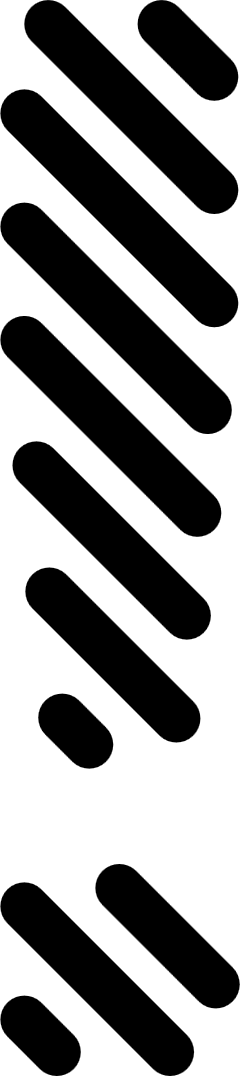 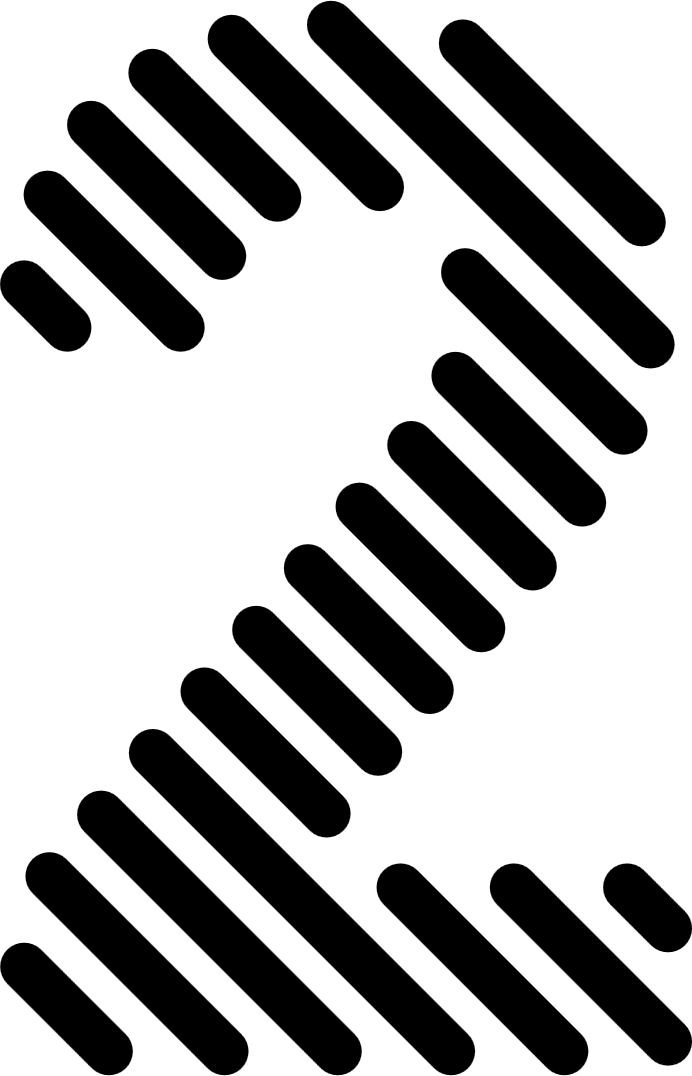 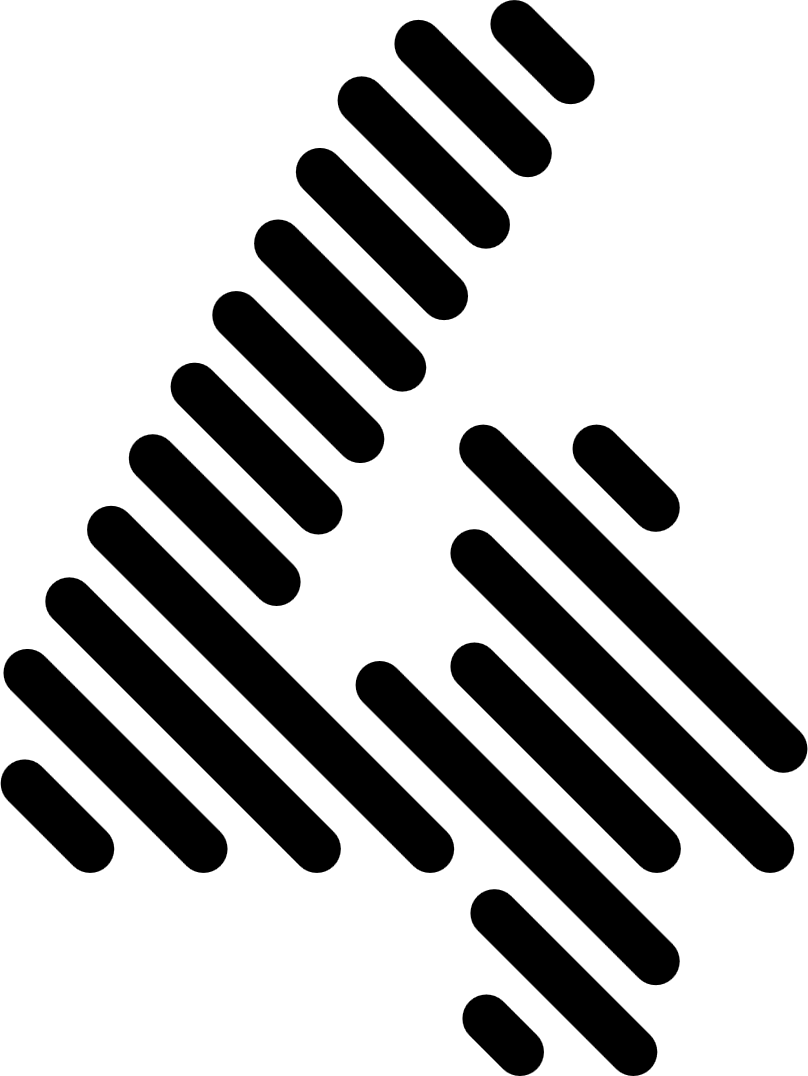 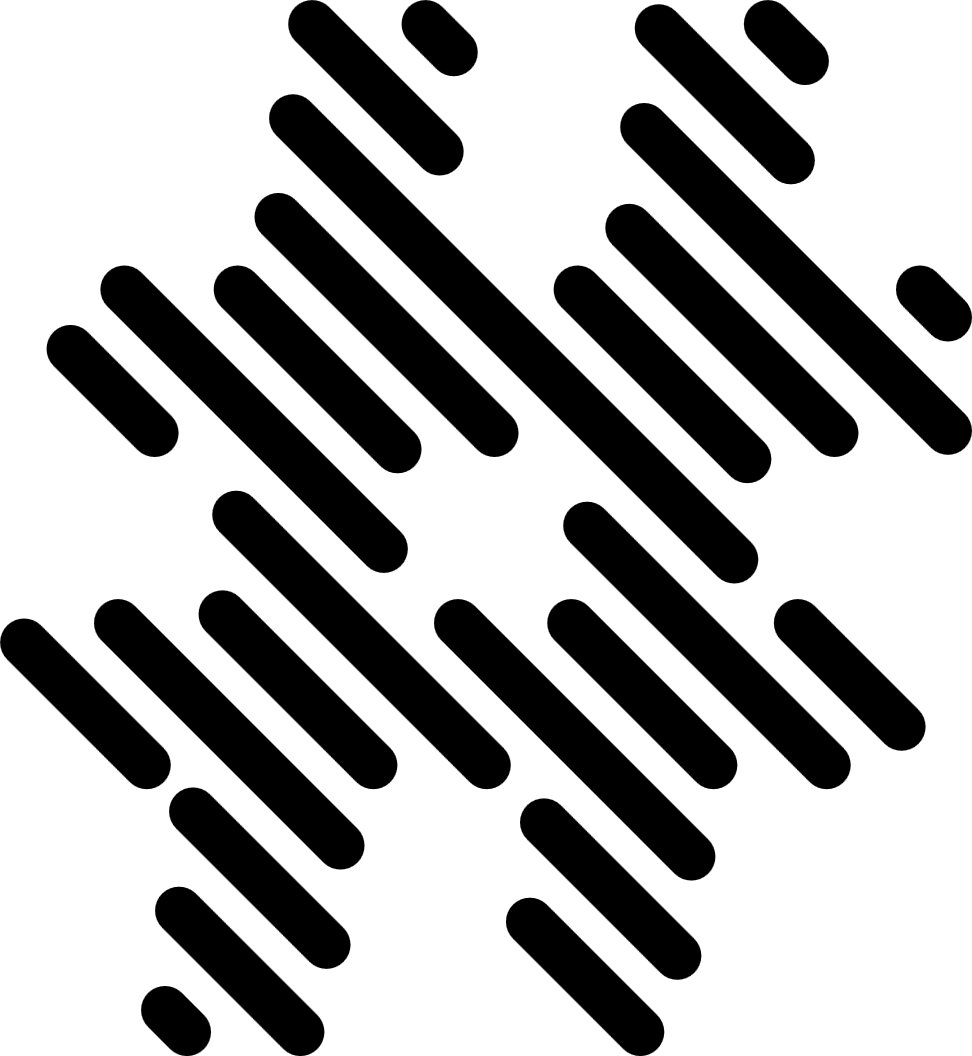 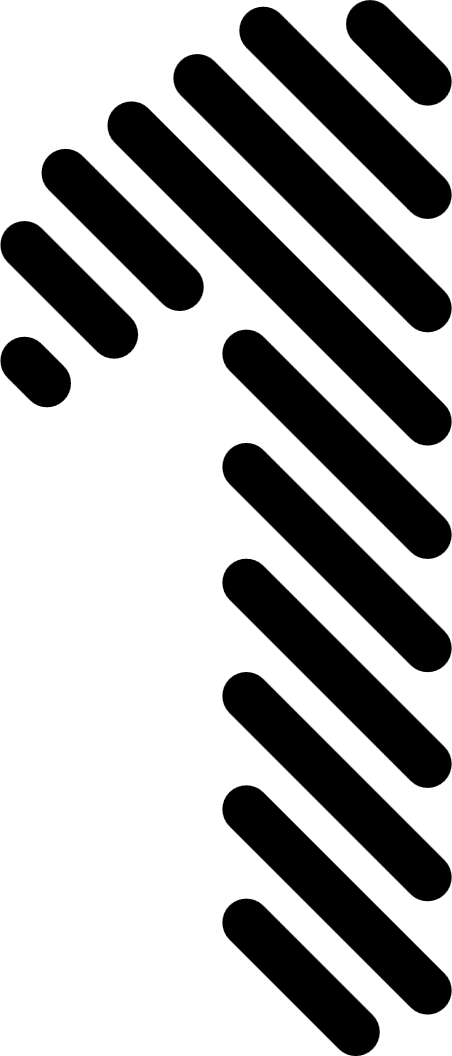 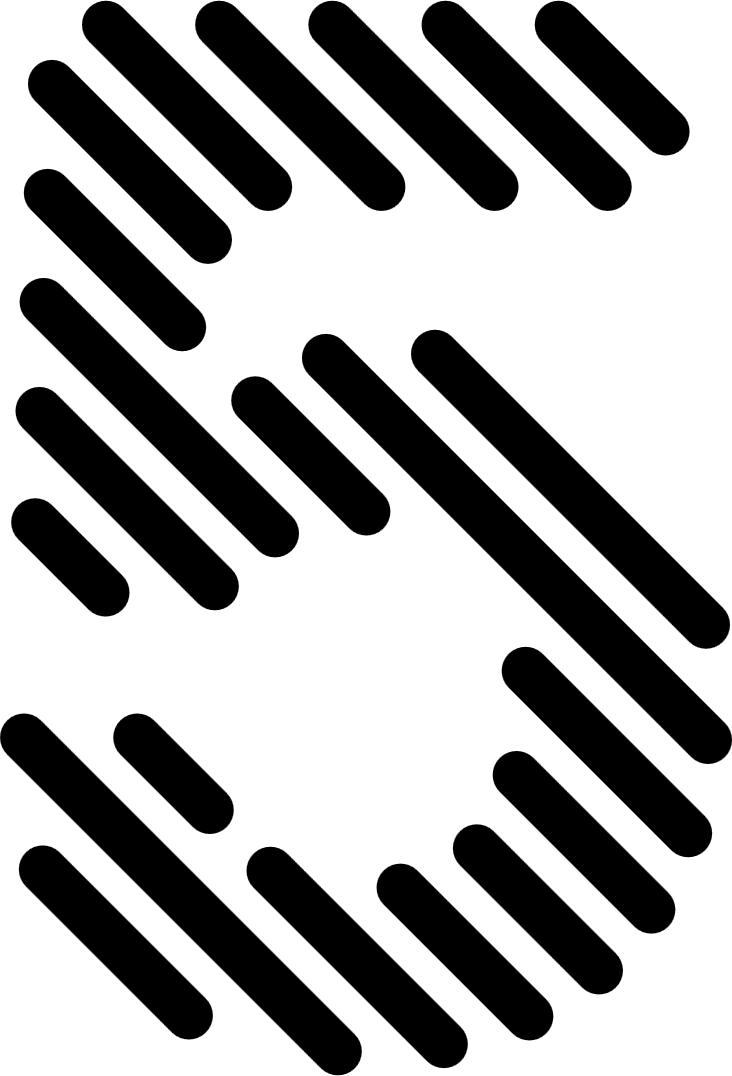 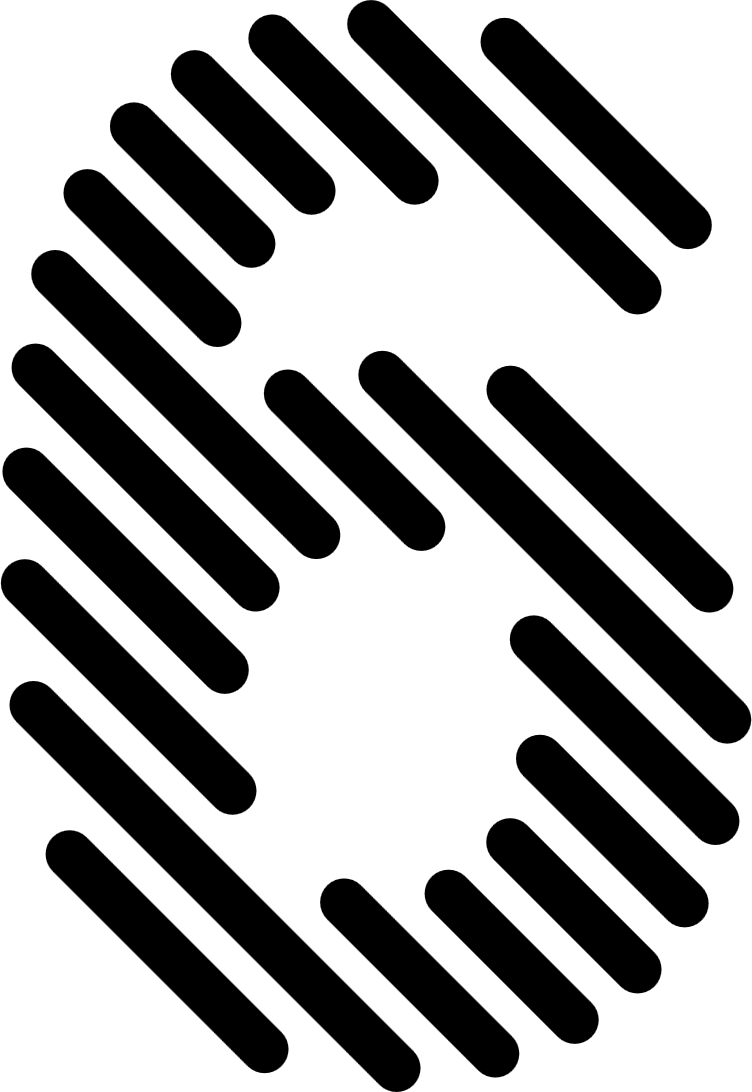 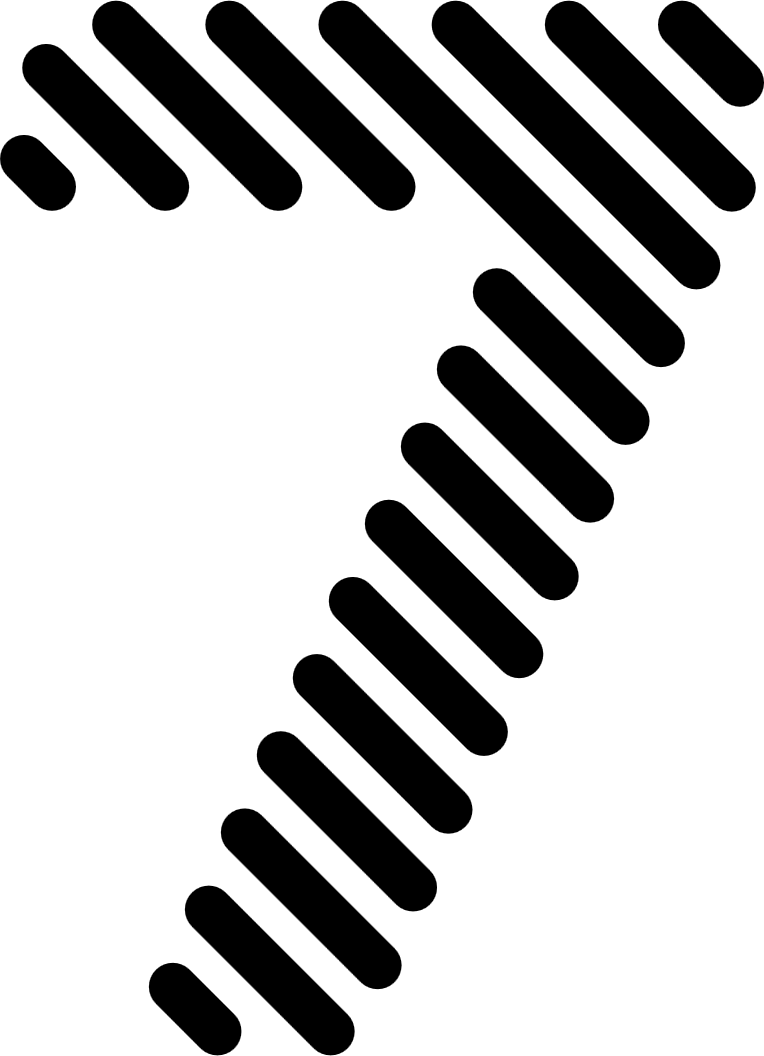 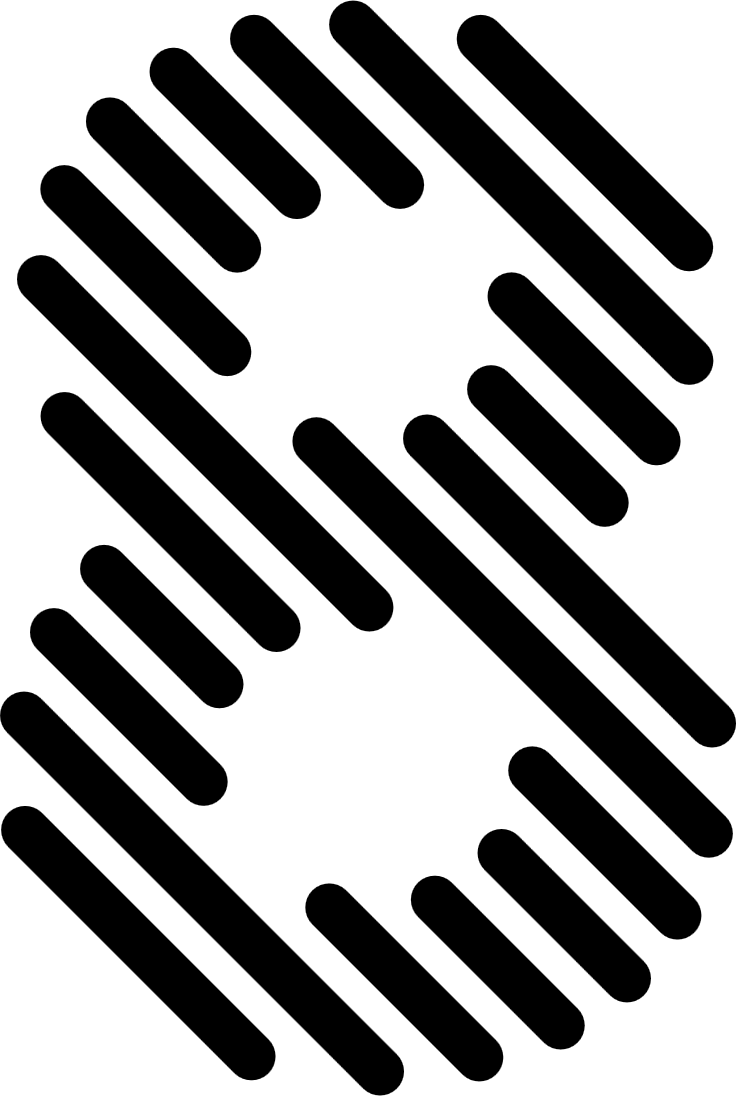 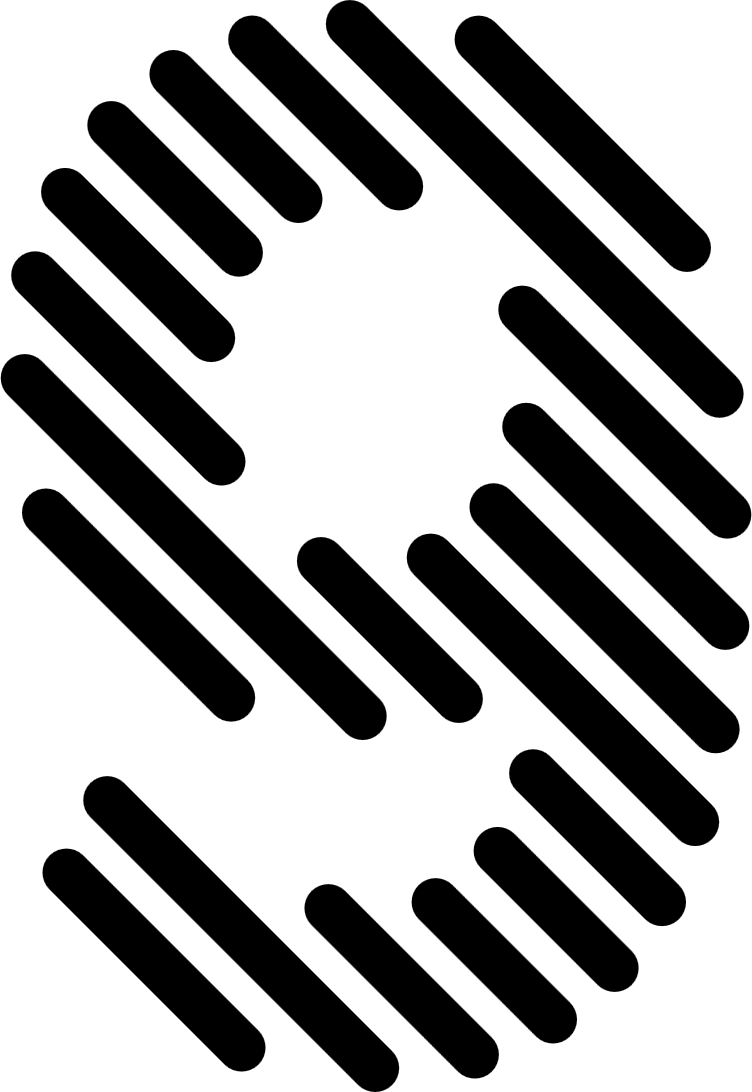 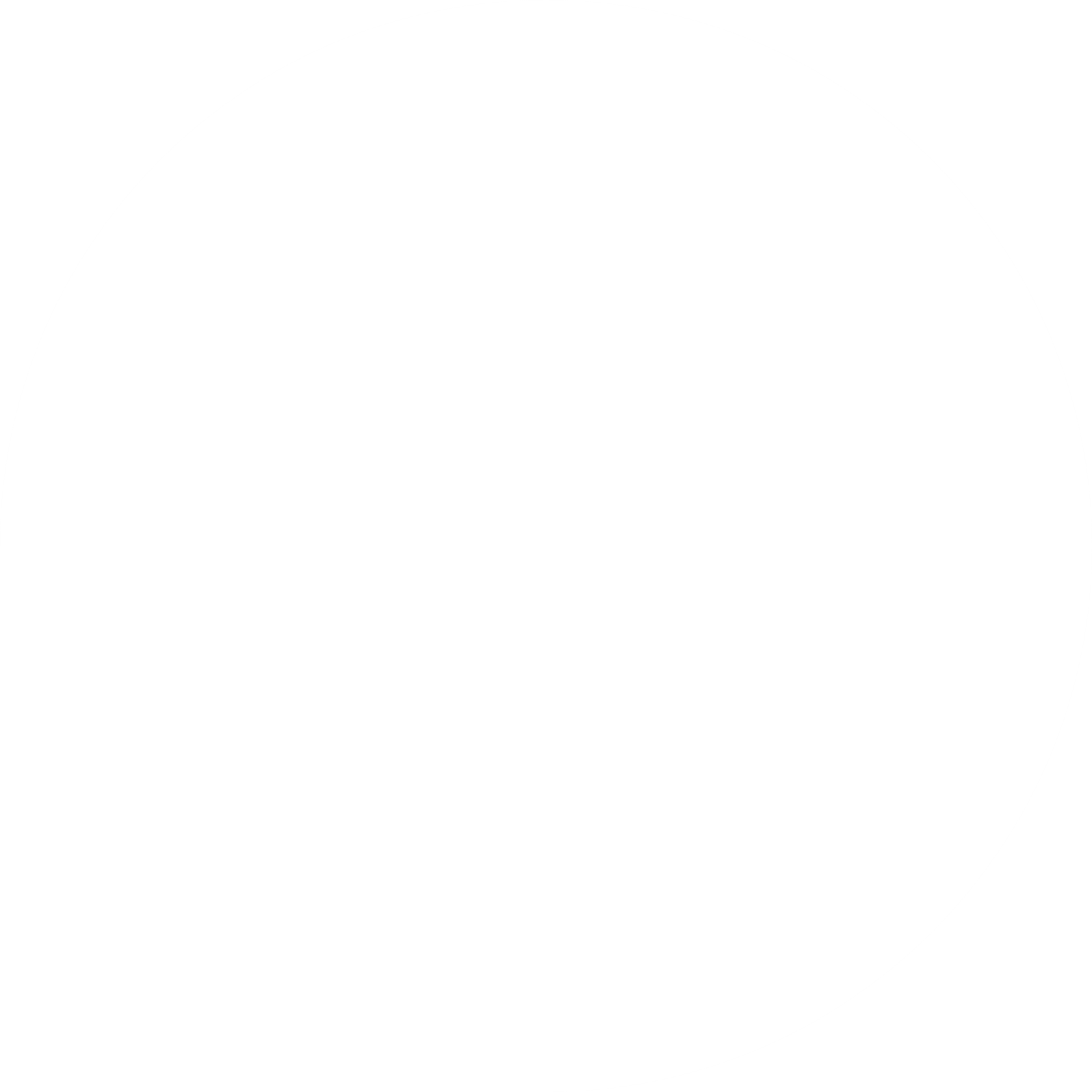 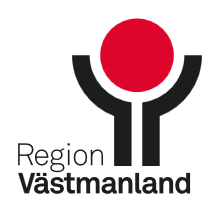